Water & Climate Information Services for societyΥδρο-κλιματολογικές υπηρεσίες πληροφόρησης για την κοινωνία
Spyros Paparrizos
Assistant Professor Water & Climate Information Services
Water Systems and Global Change Group (WSG)
Wageningen University & Research (WUR), Netherlands
spyros.paparrizos@wur.nl
Previous week..
Part I: Introduction to Water and Climate Information Services 

Story on Climate Change
1st + 2nd generation WCIS
Domains of WCIS
Data for decisions
Stakeholder engagement for services co-production



Part II: Exercise on sectoral WCIS
2
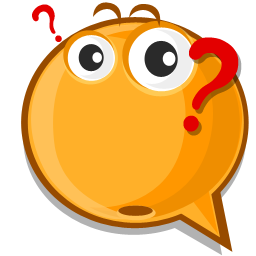 What are Climate Information Services?
3
Take home message
Tailor-made services to the needs of end-users      Integration is key!
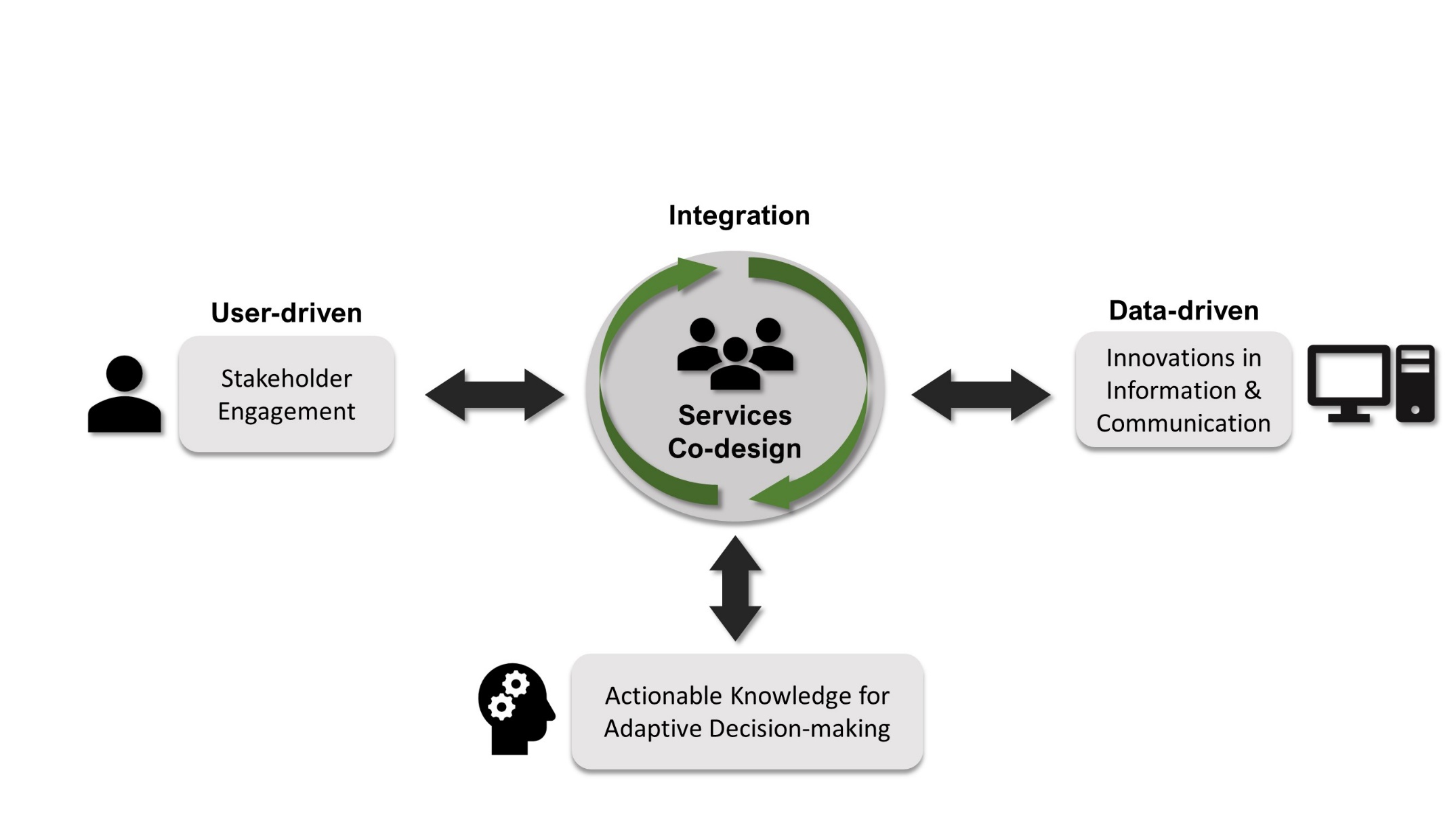 4
[Speaker Notes: ενσωμάτωση]
Outline – DAY 2
Part I: Examples of services

Part II: Assignment exercise explanation (graded)
5
Part I: Examples of services
6
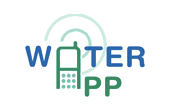 WATERAPPS
2016-2021
Aim
Co-develop tailor-made hydro-climate information services with and for farmers for sustainable agriculture in peri-urban delta areas
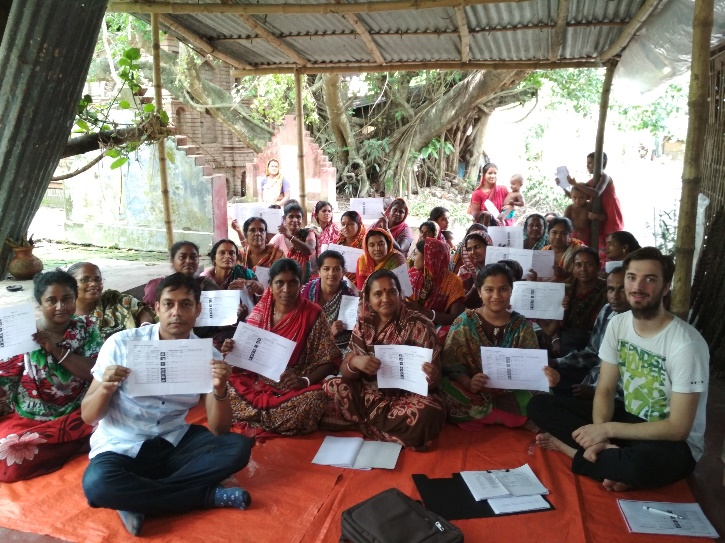 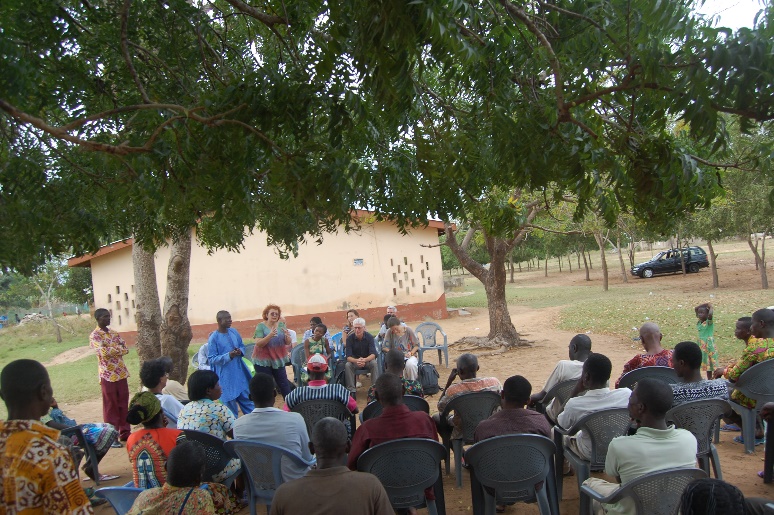 Ada, Ghana
Khulna, Bangladesh
Source: WaterApps website
7
[Speaker Notes: Overall RQ:
How can we combine and leverage the potential of water and climate availability forecasts and knowledge sharing platforms and virtual communities 
-> to support adaptive decision-making for sustainable agriculture in peri-urban delta areas ?

How can the potential of water and climate availability forecasts and knowledge sharing platforms and virtual communities be leveraged to provide hydro-climate information services to support adaptive decision-making for sustainable agriculture in peri-urban delta areas ?]
Conceptual framework
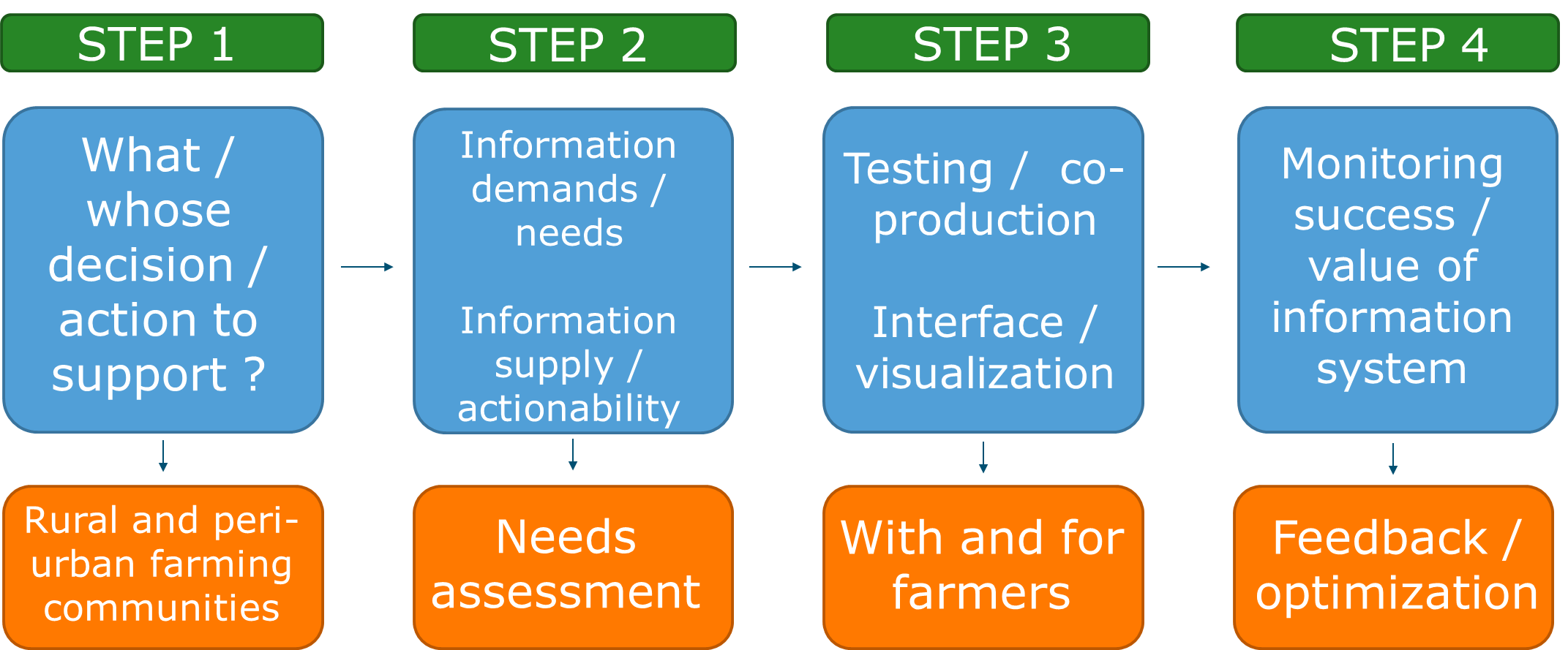 8
[Speaker Notes: We are trying to provide answers to the overal question as well as the sub-questions that have arisen from the main one through a conceptual framework where initially we perform a baseline study to see what is there and what are the users needs.
peri-urban farming communities
2a. Needs assessment
2b. What do we have now ?

WHEN WE KNOW WHAT IS THERE AND WHAT THE FARMERS NEED, WE GO AHEAD AND:

3. Co-develop  tailor-made weather and climate information services with and for farmers through engagement in a participatory way

4. Feedback and evaluation of the information system]
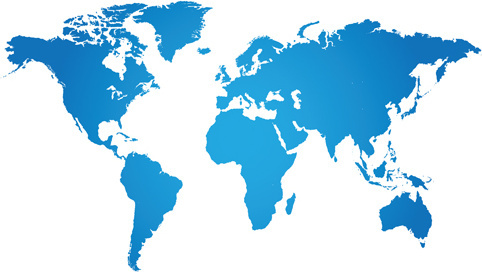 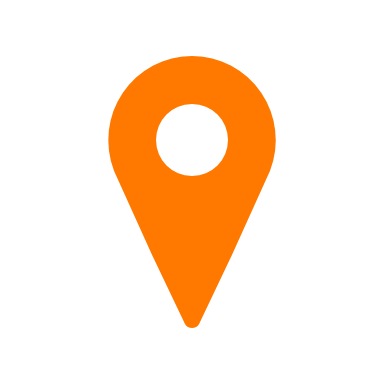 Study case 1: Accra & Tamale, Ghana
Harnessing local forecast knowledge on weather and climate
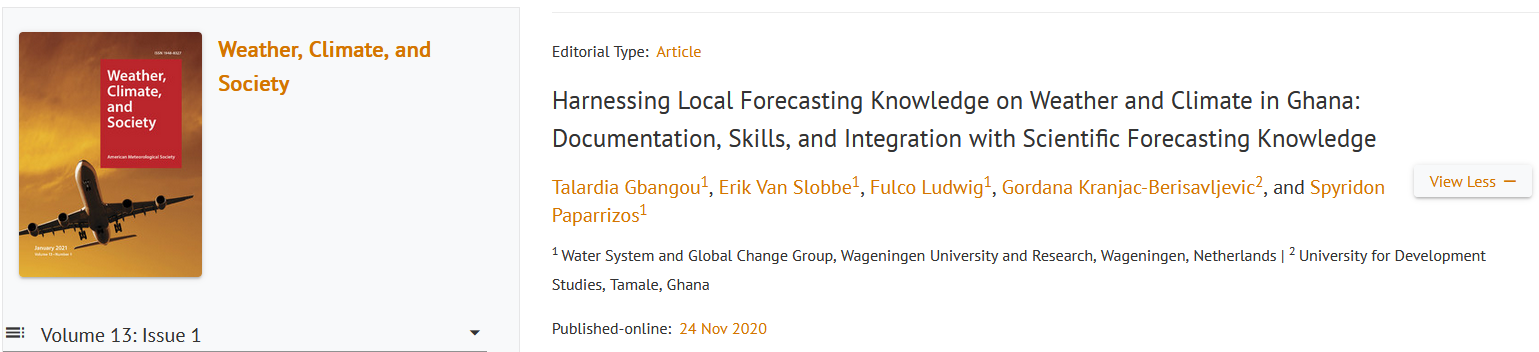 9
Ghana study case - Background
About 80% of households is involved in crop farming
Farming is mainly rainfed
Variable climate conditions (tropical climate) – increased variability
Population growth, urbanization, agriculture intensification (Volta Delta)
Need to improve crop yield and farmers’ income
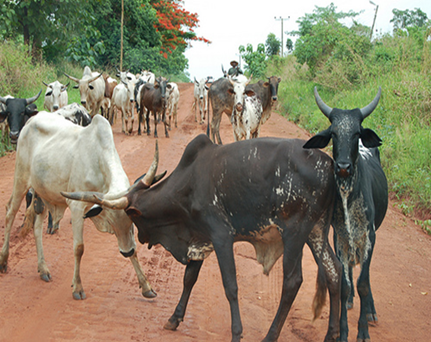 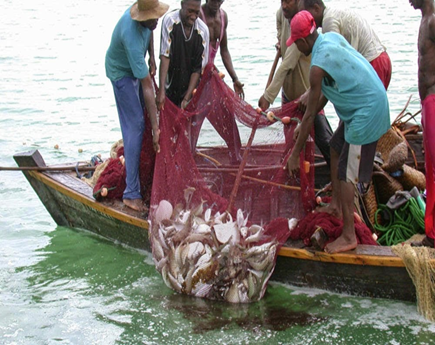 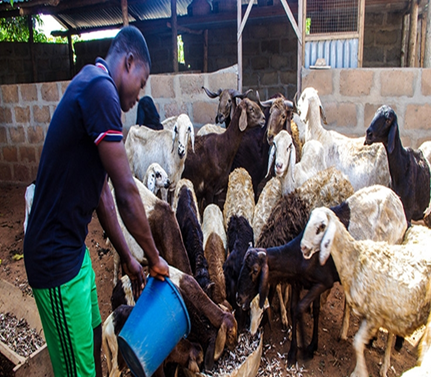 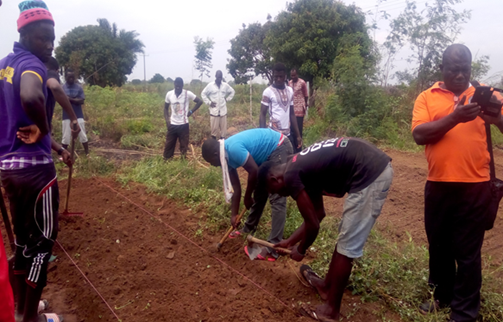 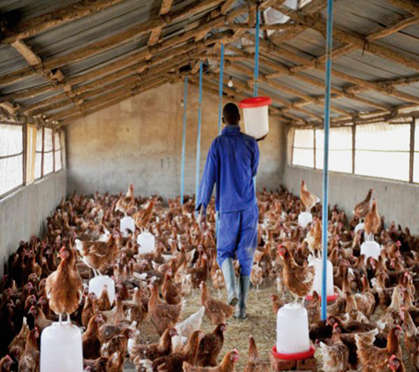 10
Services co-production (with digital tools)
Easily understandable information
scientists
Reduce chain of communication
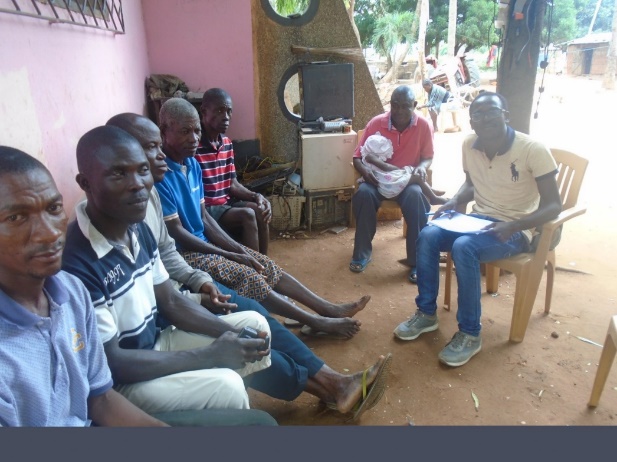 Farmers
Farmers
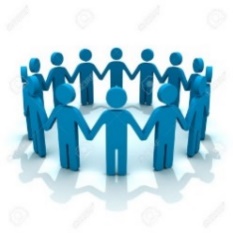 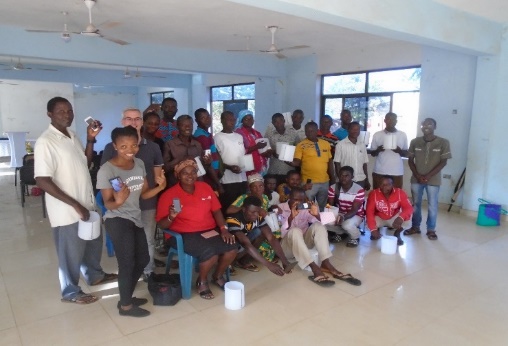 Respond to users’ needs
More reliable information
scientists
11
[Speaker Notes: After the baseline and needs assessment study, the target was to respond the users’ needs and reduce the chain of communication, while at the same time co-developing easily understandable and more reliable information because we were aware that rainfall is characterized by local patterns in the study areas that we are currently working.
One community has rainfall, the next 5 km away does not.]
Field implementation
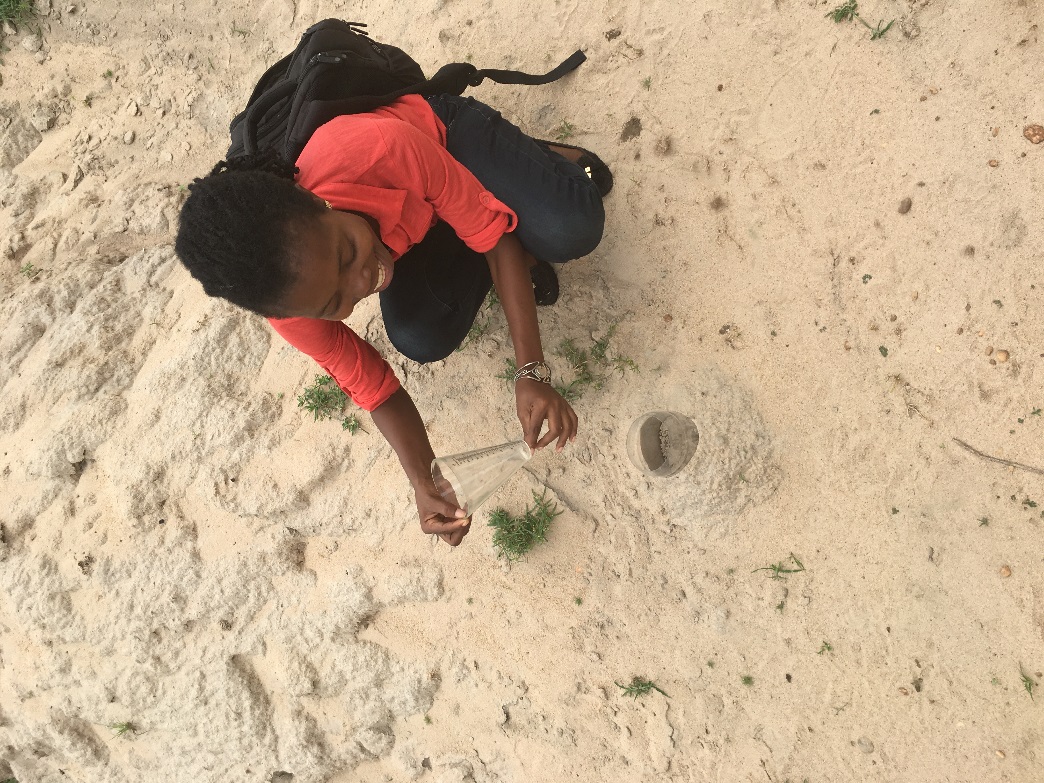 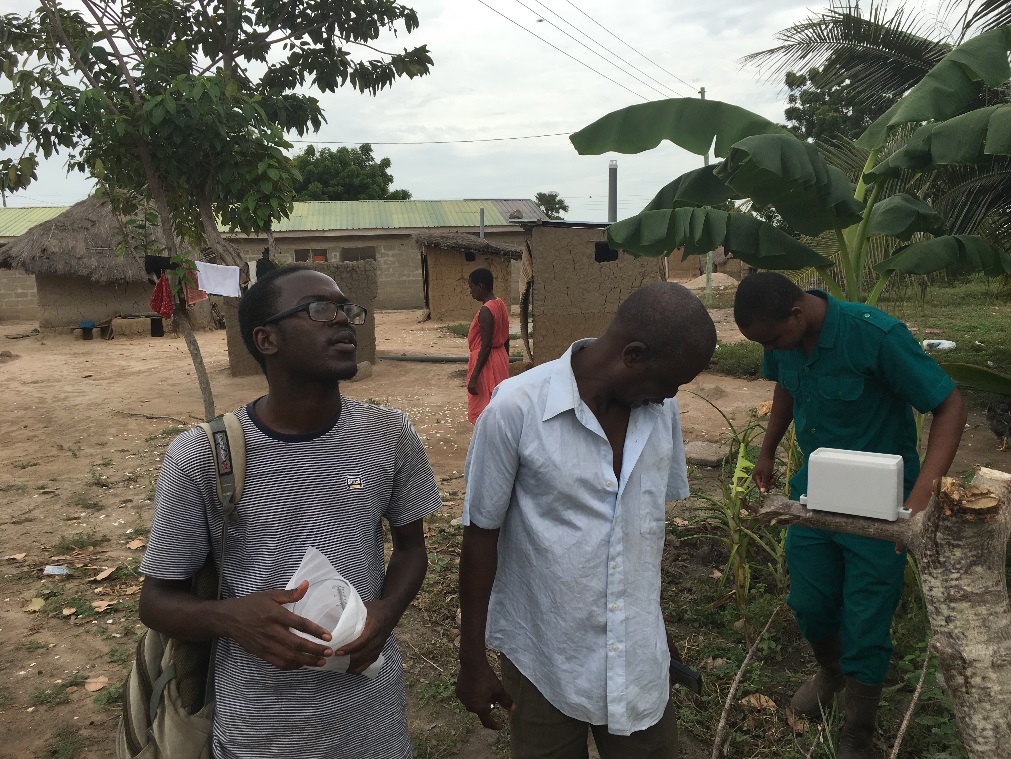 WATERAPPS PhD student Mr. Talardia Gbangou (left) with local farmers on the field
WATERAPPS PhD student Ms. Rebecca Sarku teaching local farmers how to install and measure rainfall
12
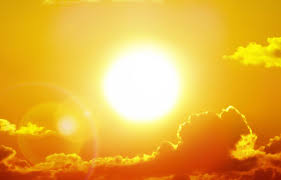 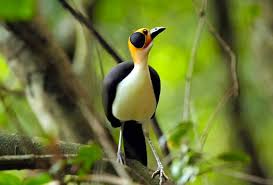 Local 
Forecast 
Knowledge
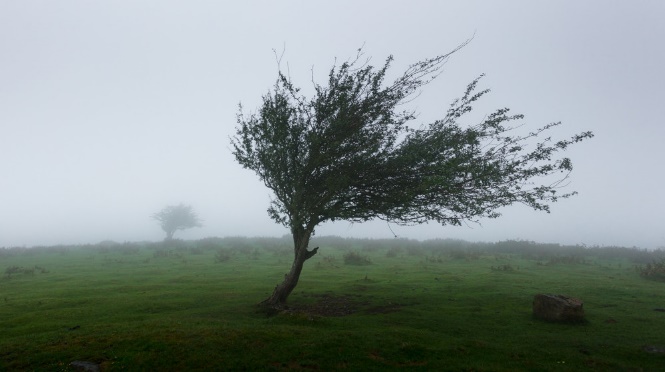 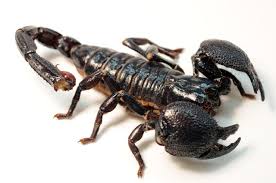 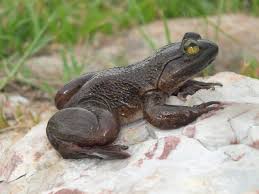 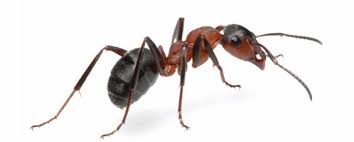 13
[Speaker Notes: Γνώση τοπικών προβλέψεων]
Experimentation: Farmers collect observations
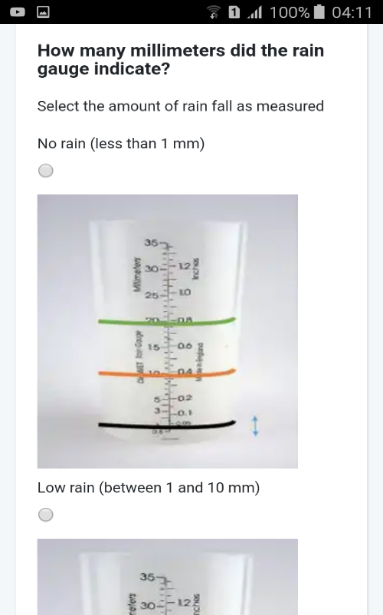 Improve ability to select, submit observations with Web App
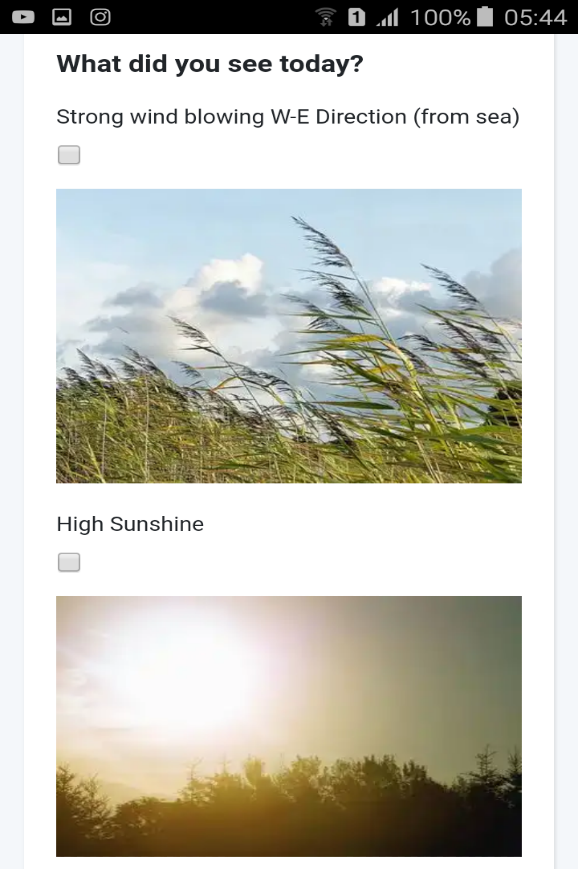 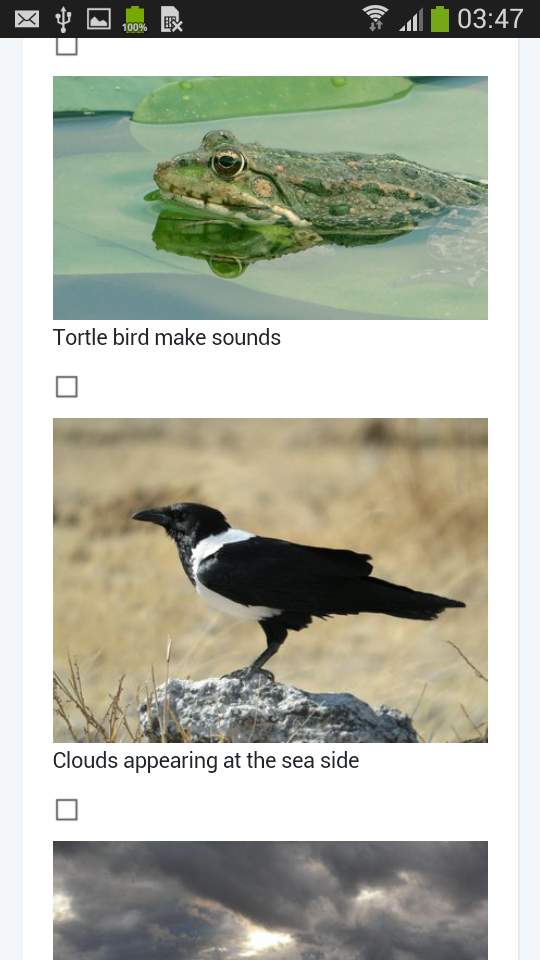 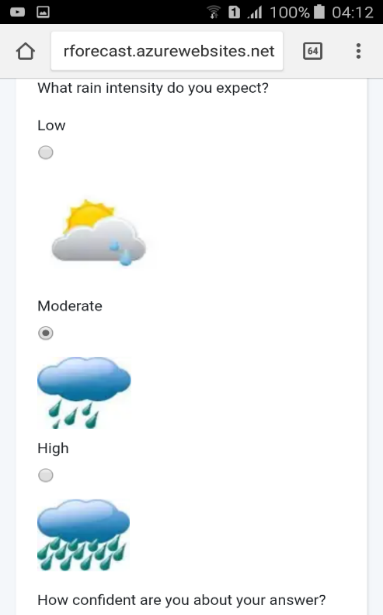 14
Experimentation: Farmers interact
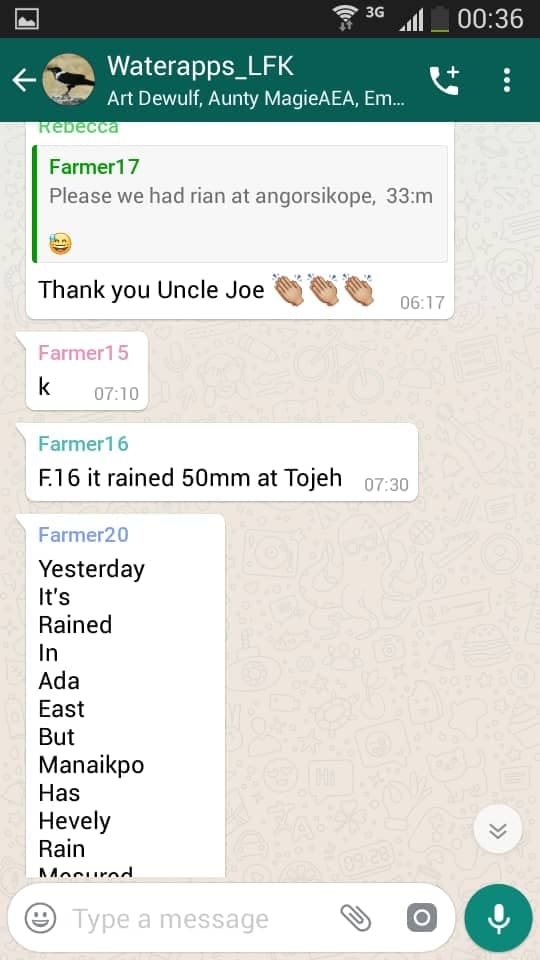 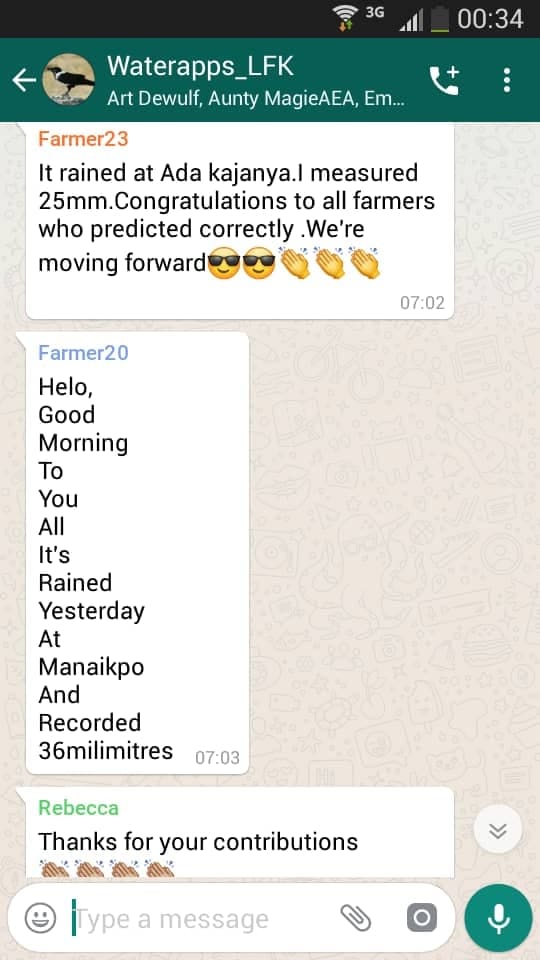 Improve ability to receive feedback
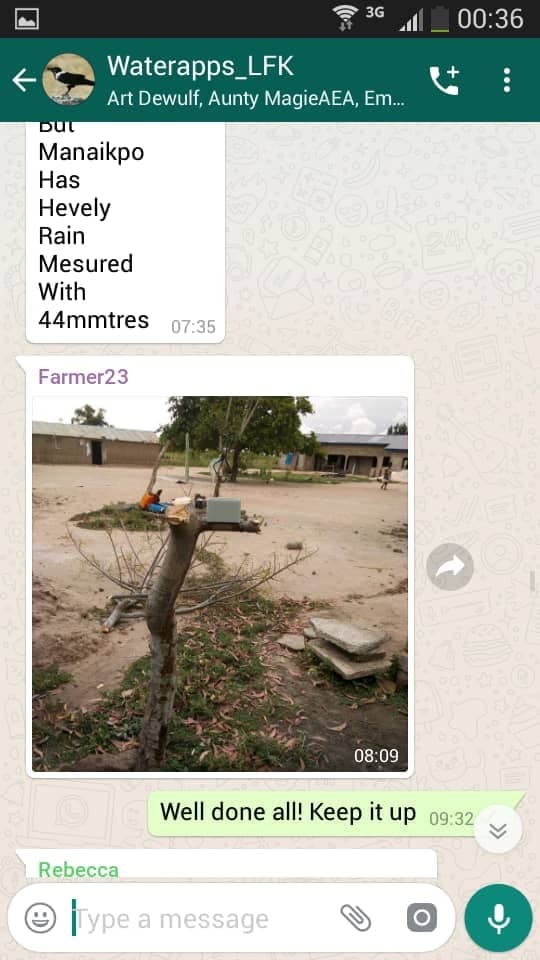 15
Preliminary outcomes
Farmers are willing to provide their indigenous forecast

Ability receive forecast with WhatsApp

Discussions on the forecast outcome on WhatsApp

Ability to use a smart phone for the first time by some farmers

 Ability to make decisions afterwards based on their measurements and their indigenous (local) observations
16
[Speaker Notes: Οι αγρότες είναι πρόθυμοι να παράσχουν τις εγχώριες προβλέψεις τους 
Δυνατότητα λήψης πρόβλεψης με το WhatsApp 
Συζητήσεις για το αποτέλεσμα πρόβλεψης στο WhatsApp 
Δυνατότητα χρήσης έξυπνου τηλεφώνου για πρώτη φορά από ορισμένους αγρότες 
Ικανότητα λήψης αποφάσεων στη συνέχεια με βάση τις μετρήσεις τους και τις γηγενείς (τοπικές) παρατηρήσεις τους]
Skills assessment of local & scientific forecast
Metrics: ROCSS, H-K discrimination score, ...
Data from farmers (Local forecast - LFK)
Data from meteoblue (Scientific forecast - SFK)
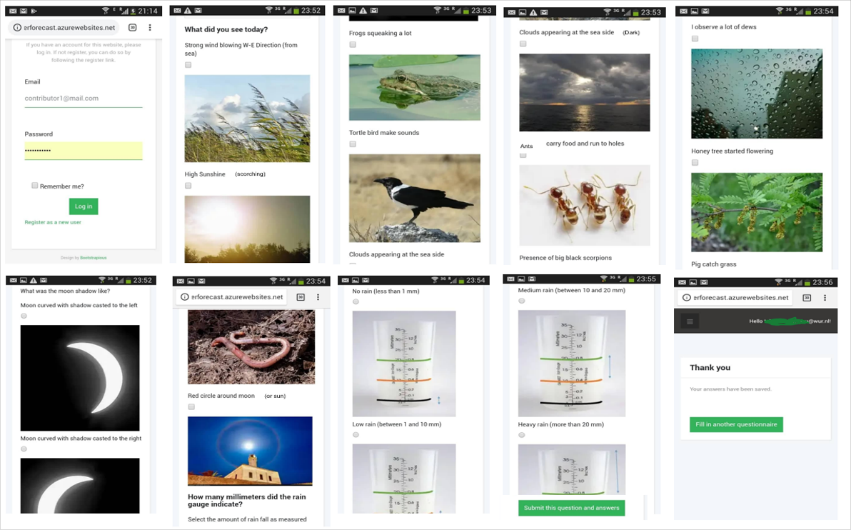 LFK
Analysis period: 
5th April – 17th July 2019
Skills assessment against actual observations
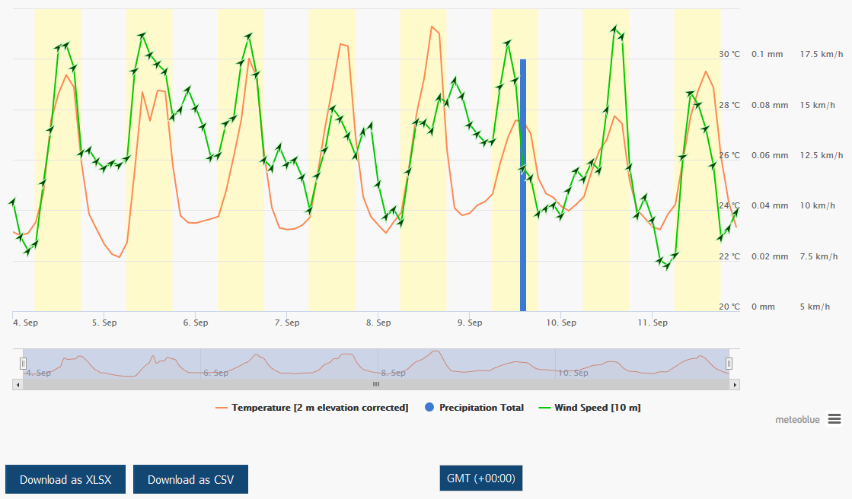 SFK
17
[Speaker Notes: Relative Operating Characteristic Skill Score (ROCSS): For discrimination of Below Normal (BN), Near Normal (NN) and Above (AN) categories

Hanssen-Kuipers (H-K): discrimination]
Skills assessment of meteoblue (scientific) forecast Vs observations
120
82
38
245
23
222
365
260
105
H-K = POD – POFD   with   POD = a/(a+c) and POFD=b/(b+d)
POD = 82/(82+23) and POFD=38/(38+222)
H-K = 0.78 – 0.14 = 0.63 ~ 60%
18
[Speaker Notes: Example of H-K

Relative Operating Characteristic Skill Score (ROCSS): For discrimination of Below Normal (BN), Near Normal (NN) and Above (AN) categories

Hanssen-Kuipers(H-K) discrimination skill score (range: 0 to 1) were also used in the analysis. The H-K discriminant score is also used to verify (or better classify) events and non-events and it is universally acceptable to provide the best estimate when evaluating binary (yes/no) forecasts for decision-making purposes.

POD: Probability of detection (0-1, 1)
POFD: Probability of False Detection (0-1, 0)
FAR: False Alarm Ratio (0-1, 0)]
Skills assessment – Ada (southern Ghana)
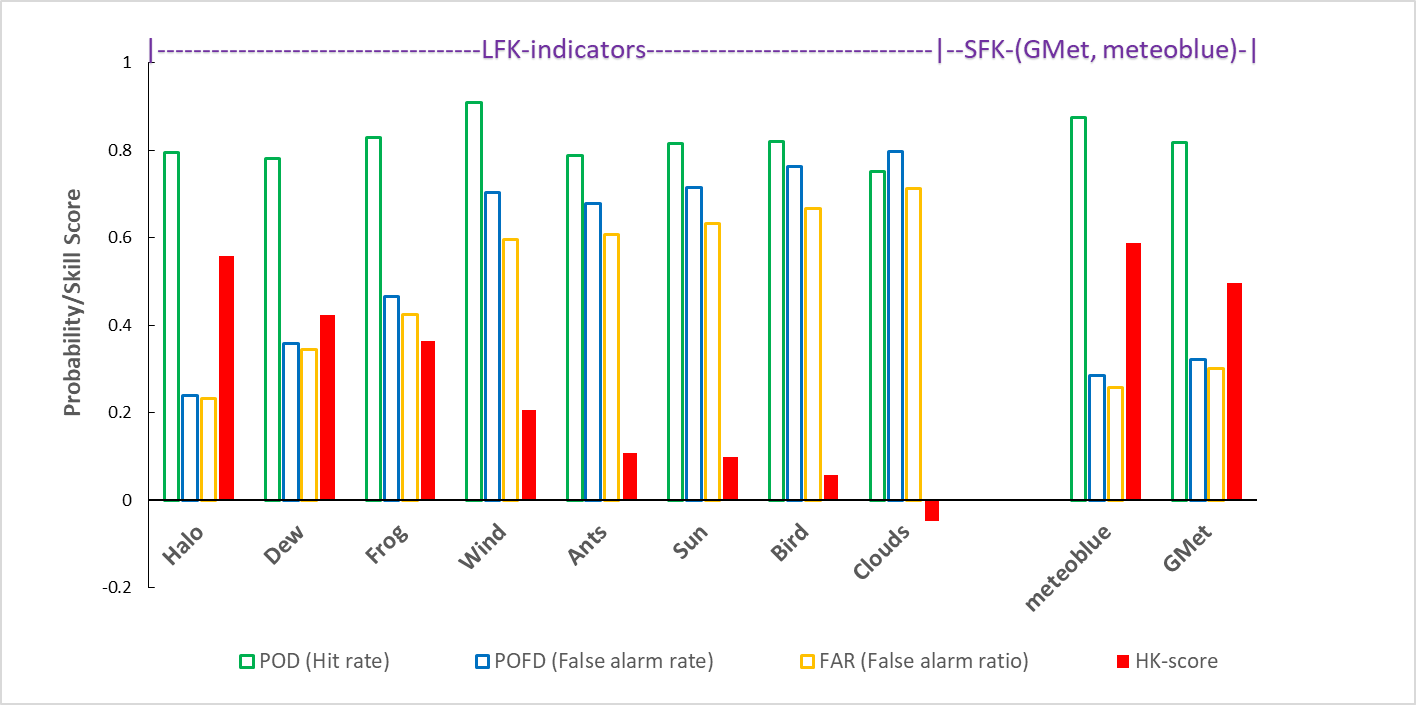 POD: Probability of detection (0-1, perfect score: 1)
POFD: Probability of False Detection (0-1, perfect score: 0)
FAR: False Alarm Ratio (0-1, perfect score: 0)
H-K: Hanssen & Kuiper’s score (-1-1, perfect score: 1)
19
[Speaker Notes: Overall skills of local forecast (LFK-Indicators) and scientific forecasts (GMet, meteoblue) over from 5th April to 17th July 2019 period. 

Hit rate, False alarm rate, and False alarm ratio are presented in different colors. Local and scientific forecasts skills are assessed against gauge observations. 

Skills are classified from the highest to the lowest.

POD: Probability of detection (0-1, 1)
POFD: Probability of False Detection (0-1, 0)
FAR: False Alarm Ratio (0-1, 0)]
...into an actual information service
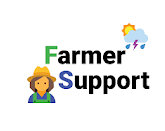 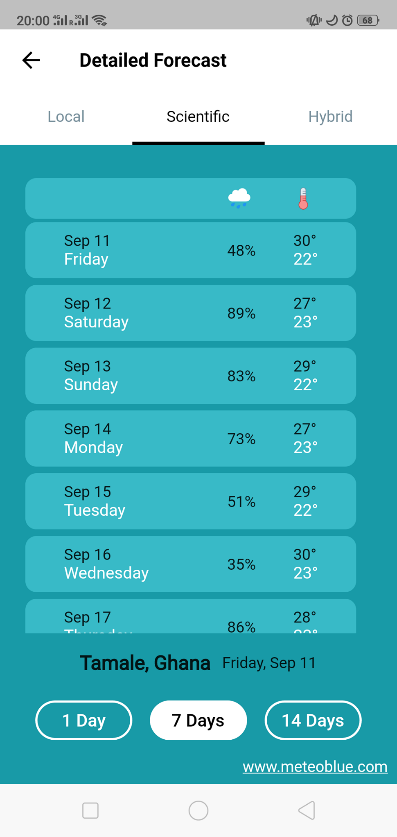 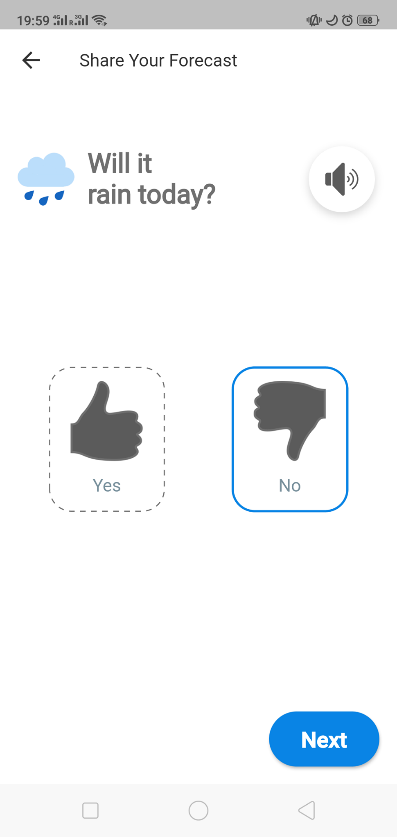 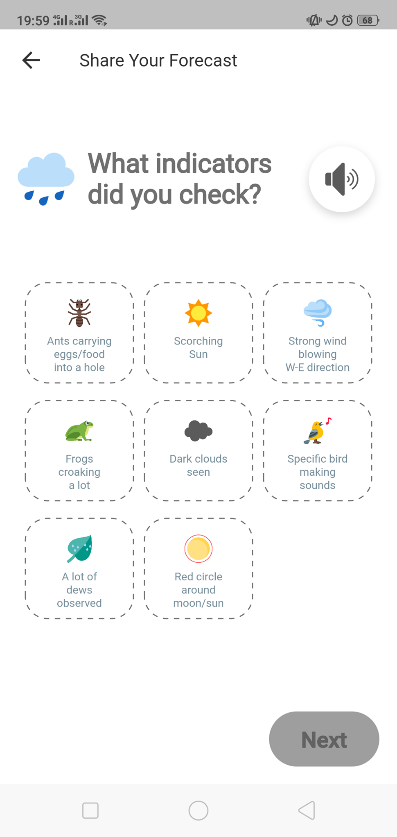 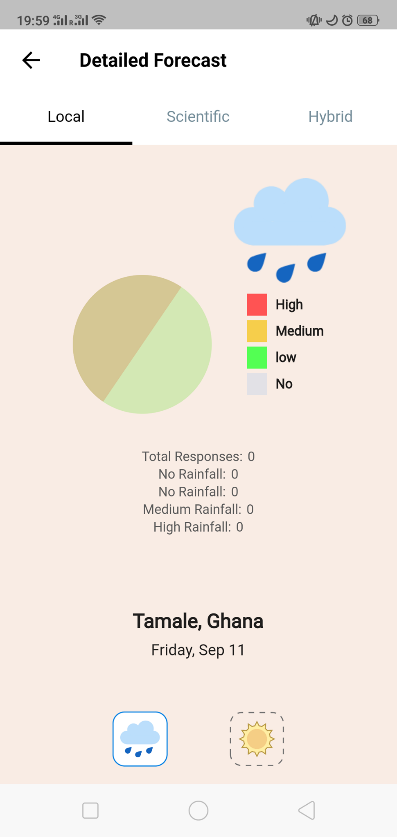 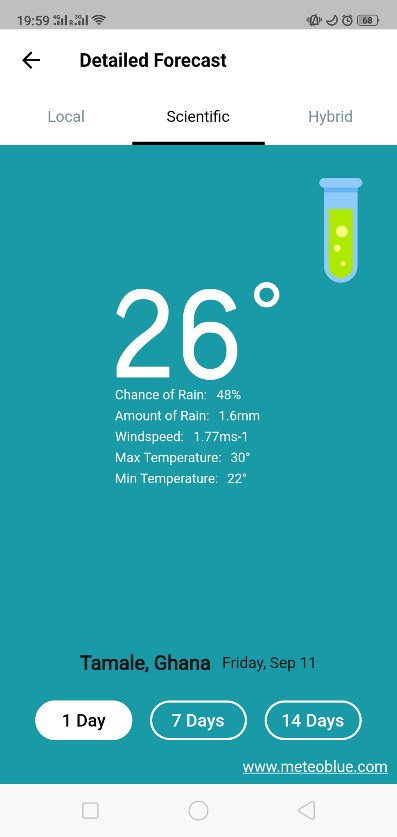 meteoblue provides data
Farmers insert data
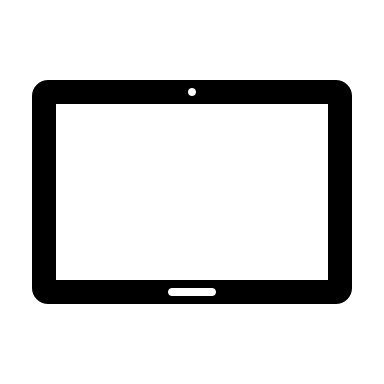 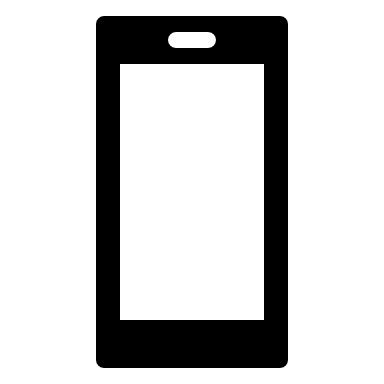 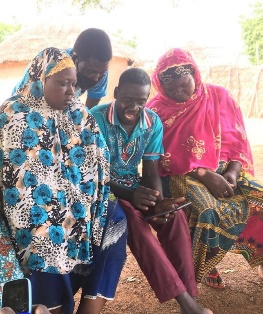 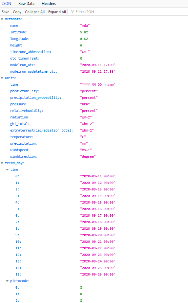 20
Source: FarmerSupport app - WATERAPPS
App field implementation
Focus Group Discussions
Provide Local Forecast (LF) + receive Scientific Forecast (SF)
Build capacity towards weather, water, and climate procedures
Build capacity towards ICT and the use of apps
Co-develop water-climate-agricultural advisory services
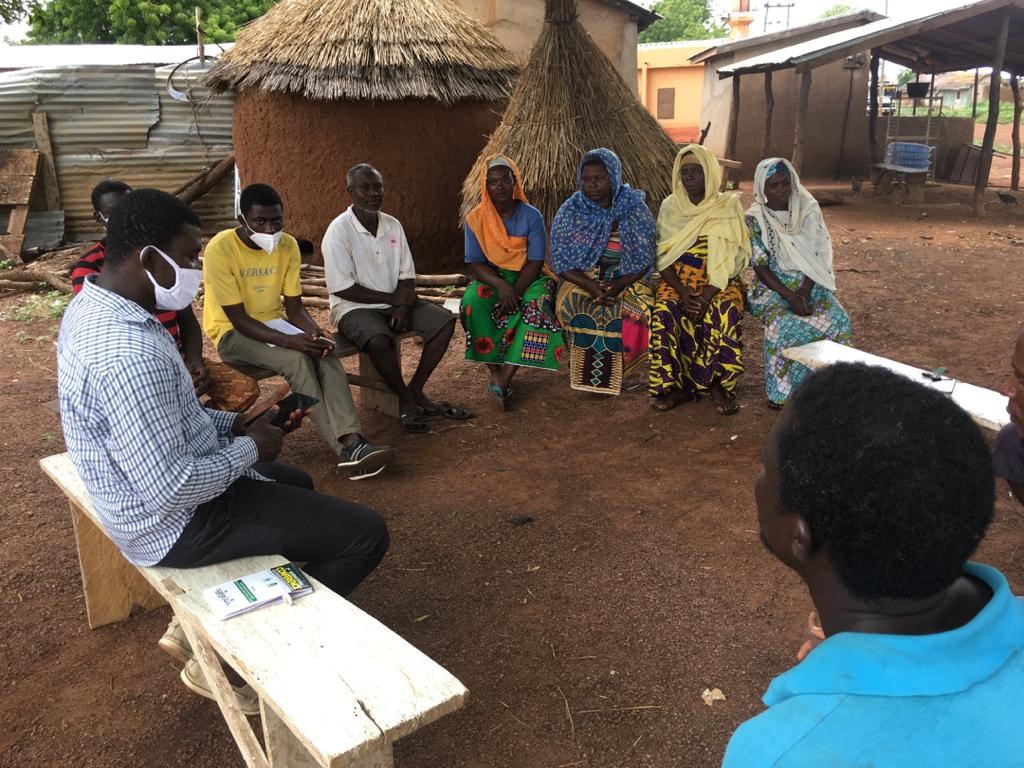 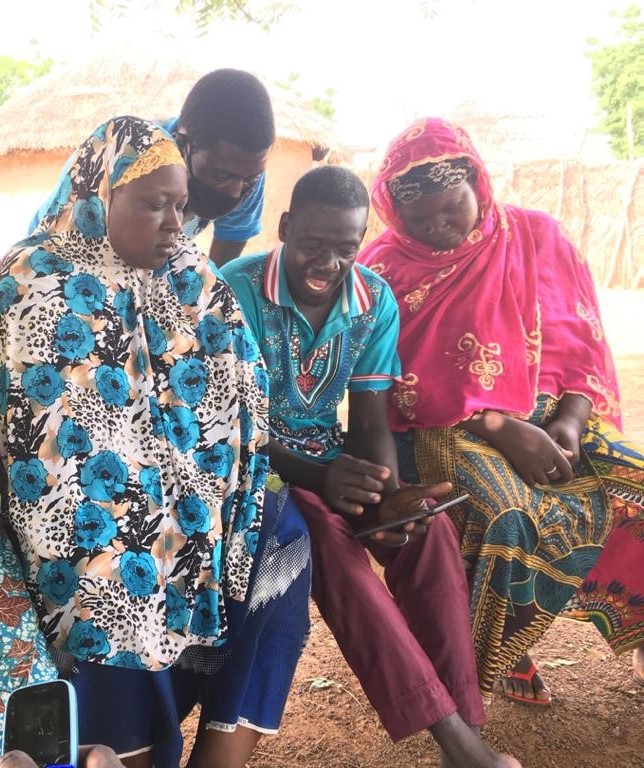 21
[Speaker Notes: Demonstrating how to enter predictions into the app]
Harness Local Forecast Knowledge worldwide...
> 65 regions
> 1350 indicators
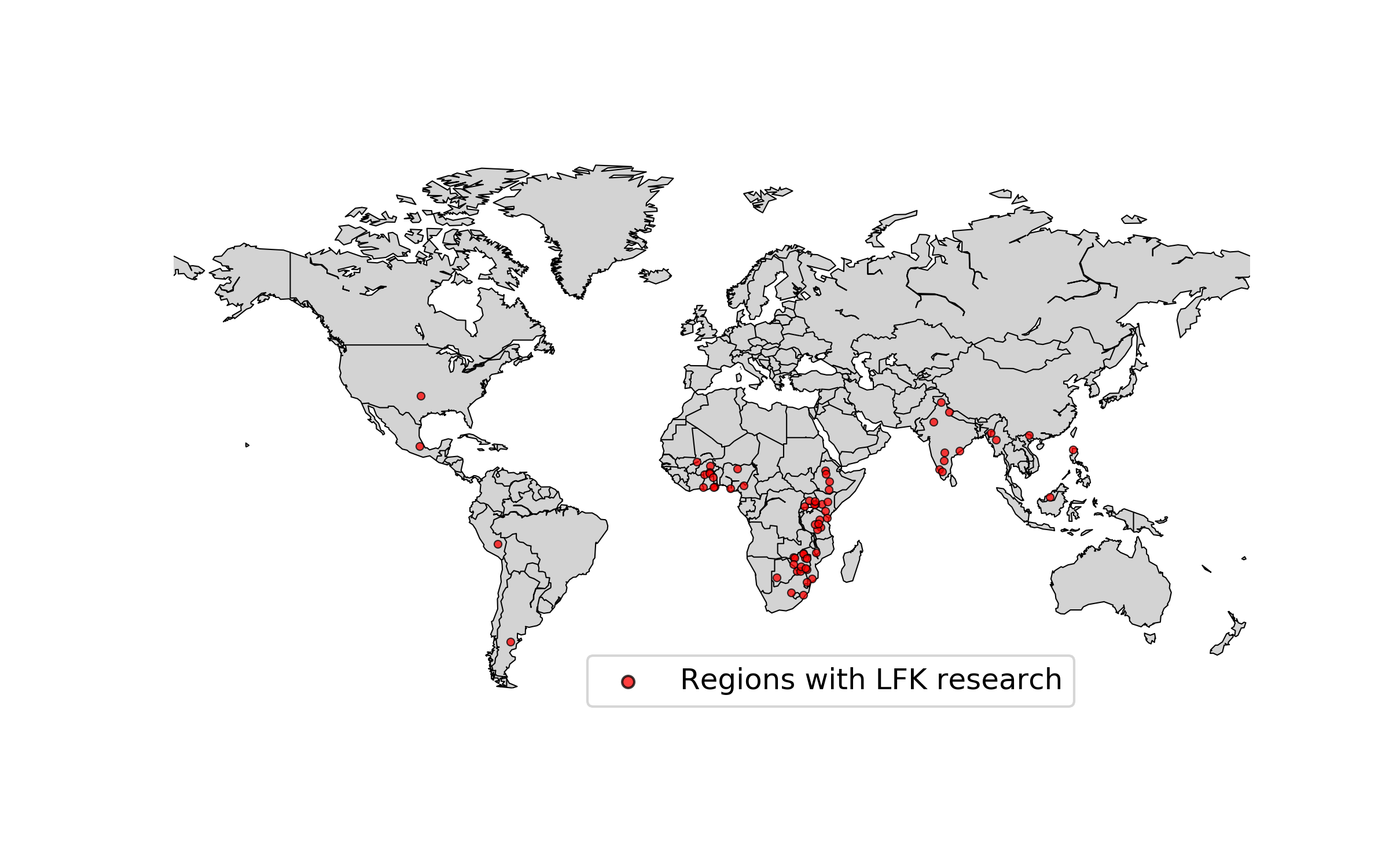 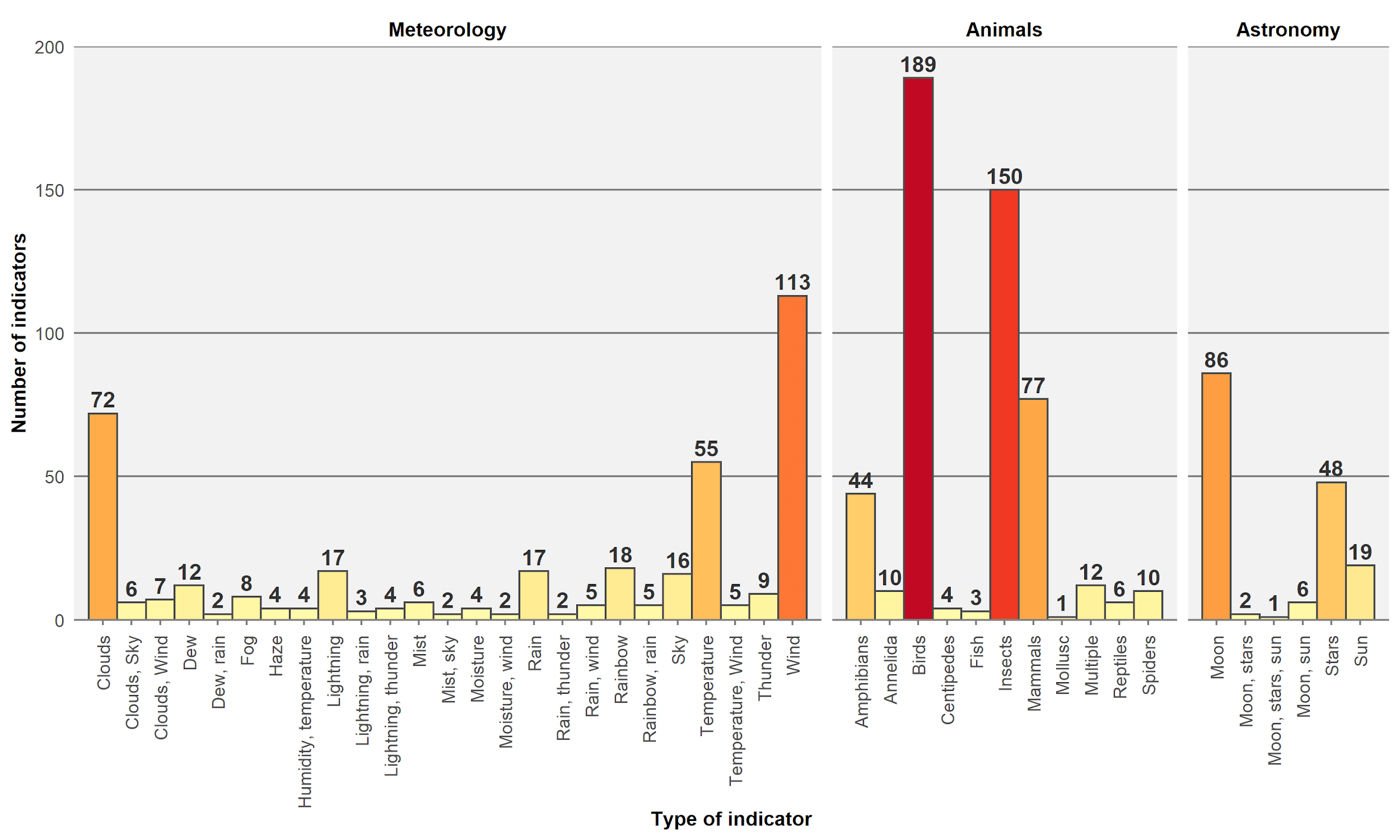 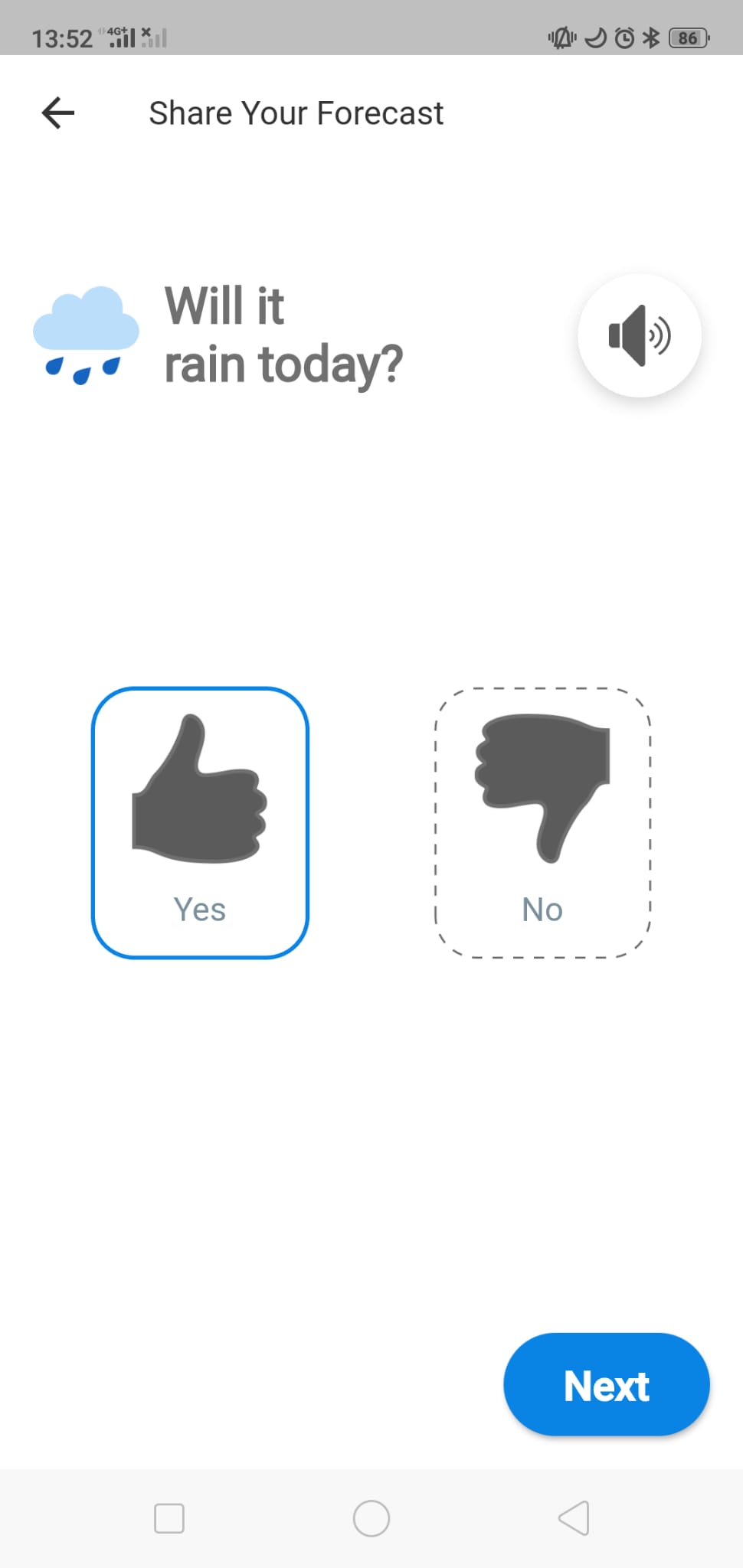 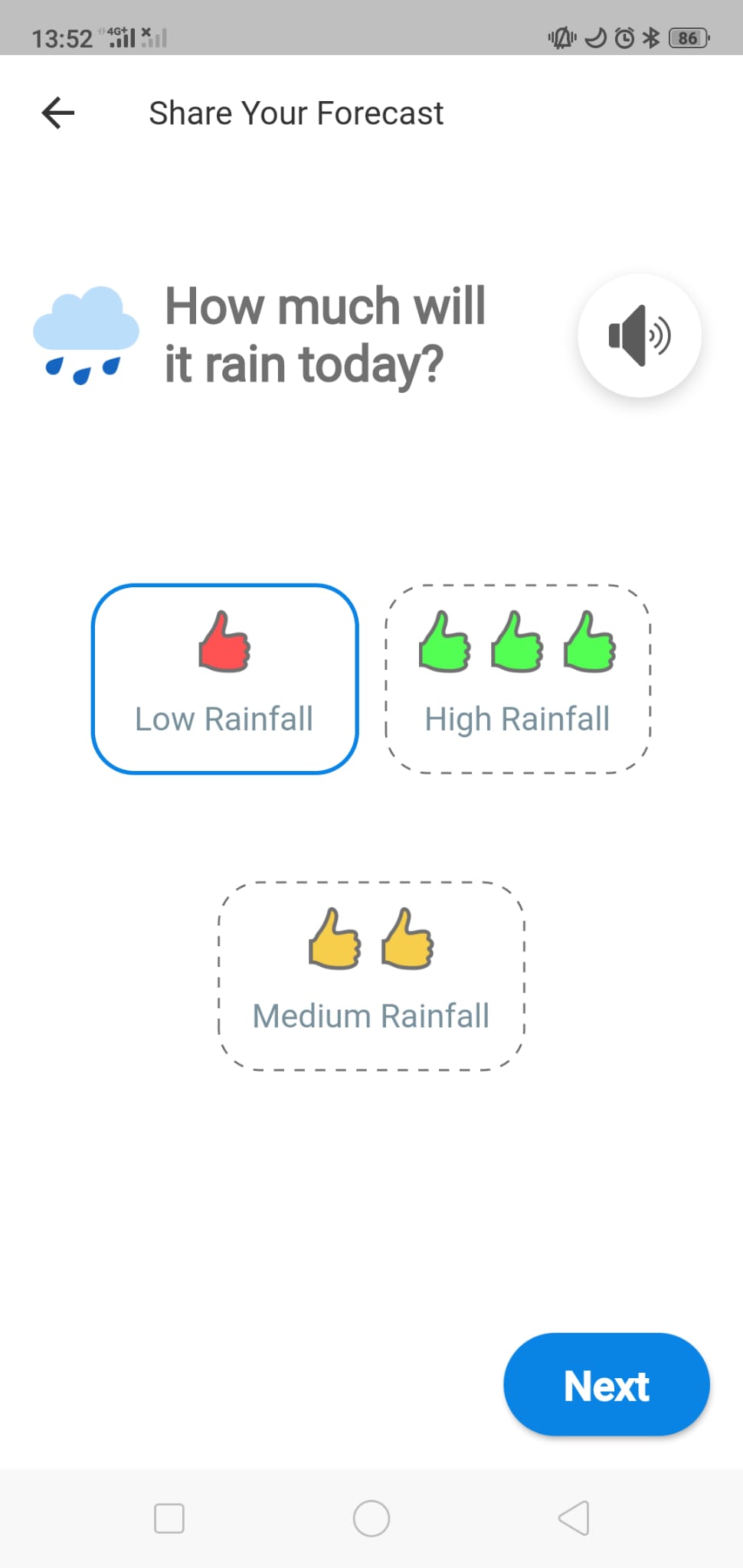 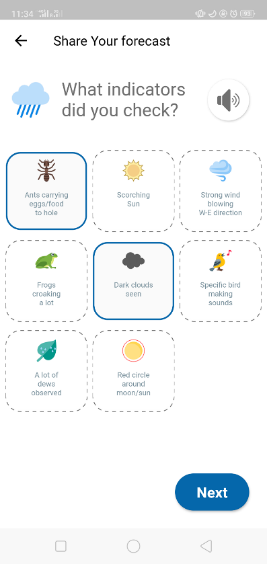 22
[Speaker Notes: Overall skills of local forecast (LFK-Indicators) and scientific forecasts (GMet, meteoblue) over from 5th April to 17th July 2019 period. 

Hit rate, False alarm rate, and False alarm ratio are presented in different colors. Local and scientific forecasts skills are assessed against gauge observations. 

Skills are classified from the highest to the lowest.

POD: Probability of detection (0-1, 1)
POFD: Probability of False Detection (0-1, 0)
FAR: False Alarm Ratio (0-1, 0)]
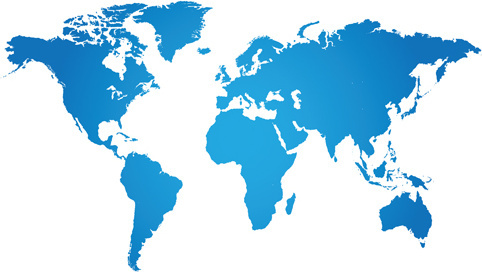 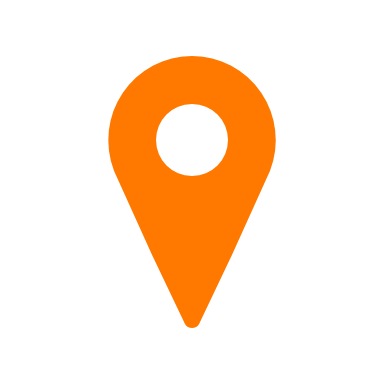 Study case 2: Khulna, Bangladesh
Verification of forecast information in relation to the peri-urban farmers’ needs
23
Bangladesh study case - Background
About 40% of households is involved in crop farming
Seasonal rain information is the most relevant for farmers in Khulna, especially at the beginning and before harvest periods
Farmers are interested in information about cyclone, hailstorm, drought
Farmers believe weather is GOD’s phenomenon
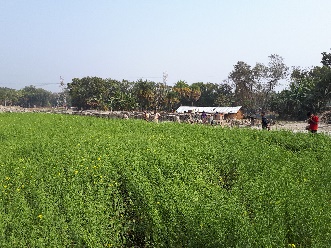 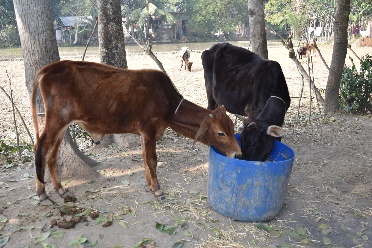 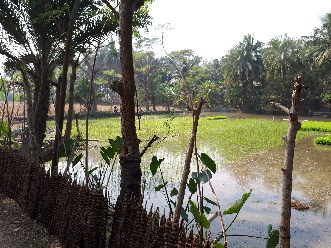 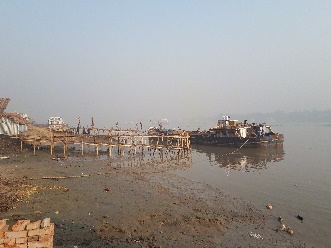 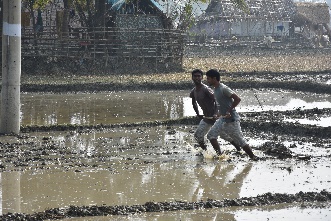 24
Preliminary analysis - needs assessment
Available water information & perceived value
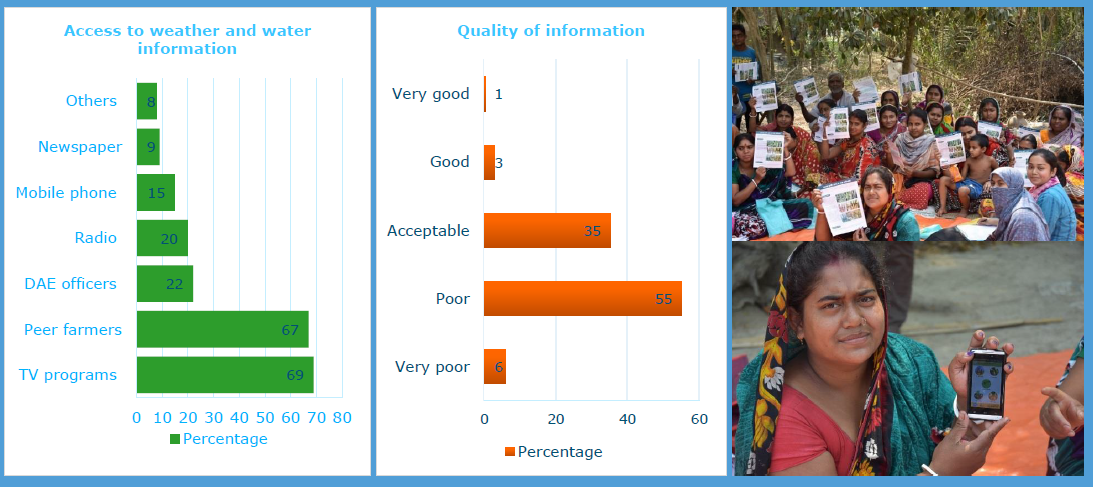 25
Experiment...
Hypothesis

Farmers around Khulna are highly sensitive to hydro-climatic hazards.

Location and time specific information is important for agricultural decision-making.
 
Forecast visualization and information communication using mobile phones/app is faster and could better influence the farmers’ decision-making.
26
Experimental setup – Farmer Field School
Experimental elements
Tailor/co-production of climate services
Farmer field schools (FFS) at 2 villages (32+26 ppl / FFS)
Crop season: Aman (rainfed season in Bangladesh)
Season duration: mid-Jul/Aug - Mid-Nov/Dec
Weekly meetings, feedback and process monitoring
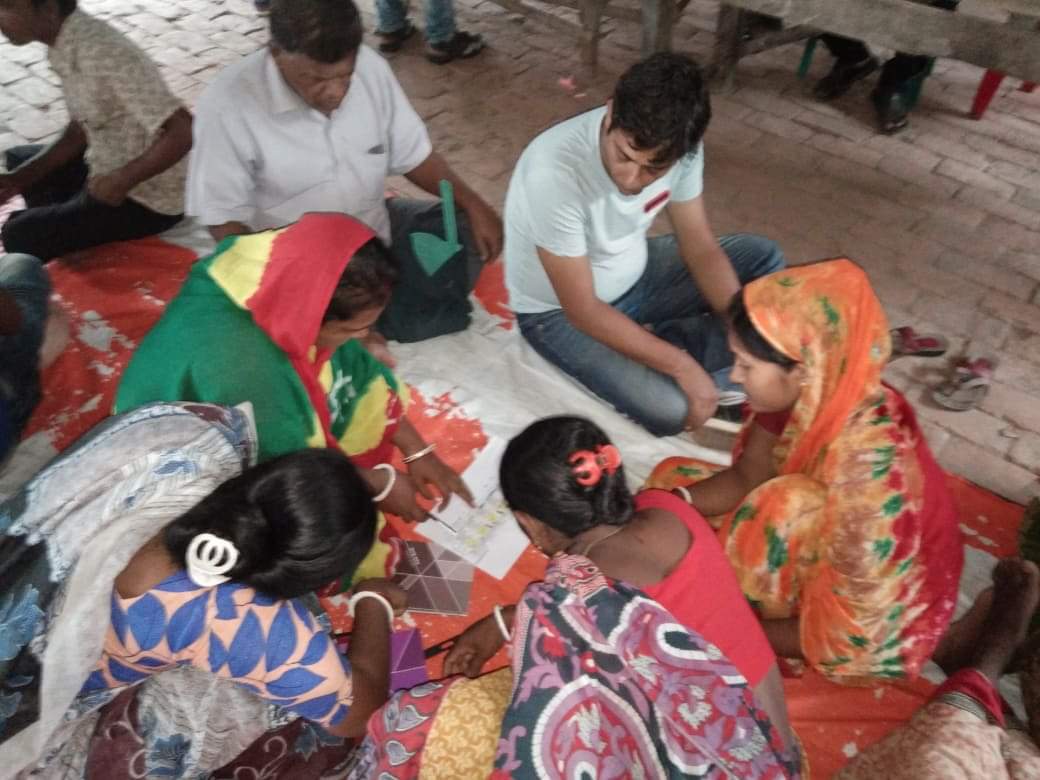 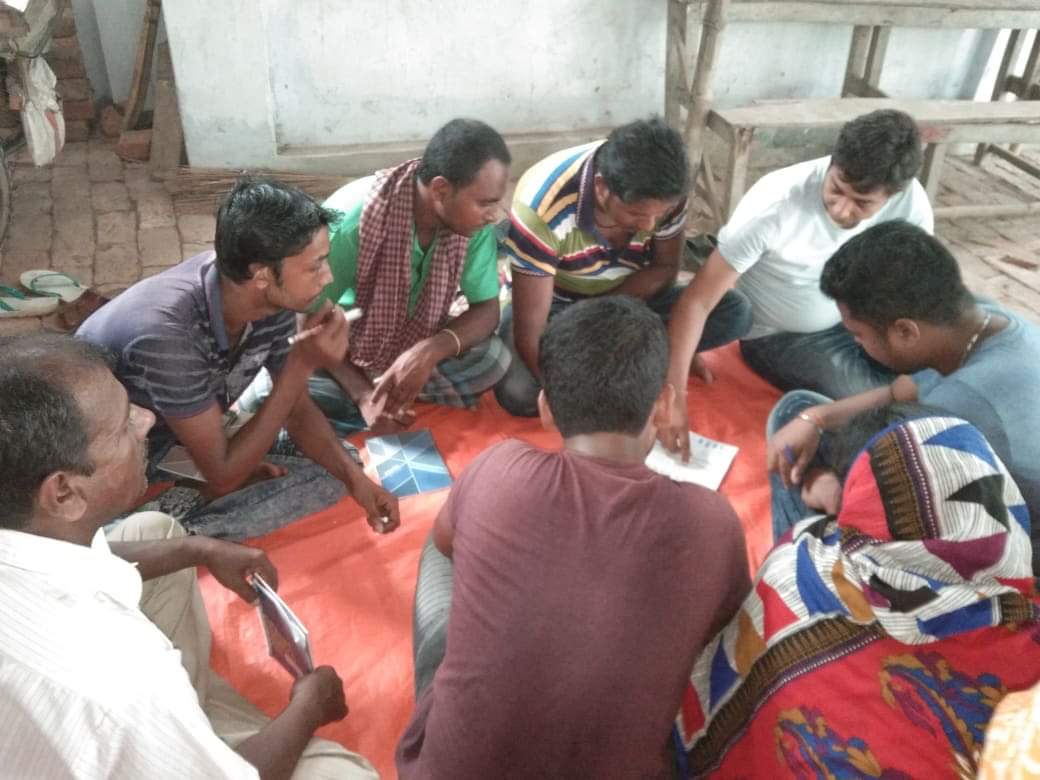 27
Provided forecast products
7-days
Seasonal (3 months)
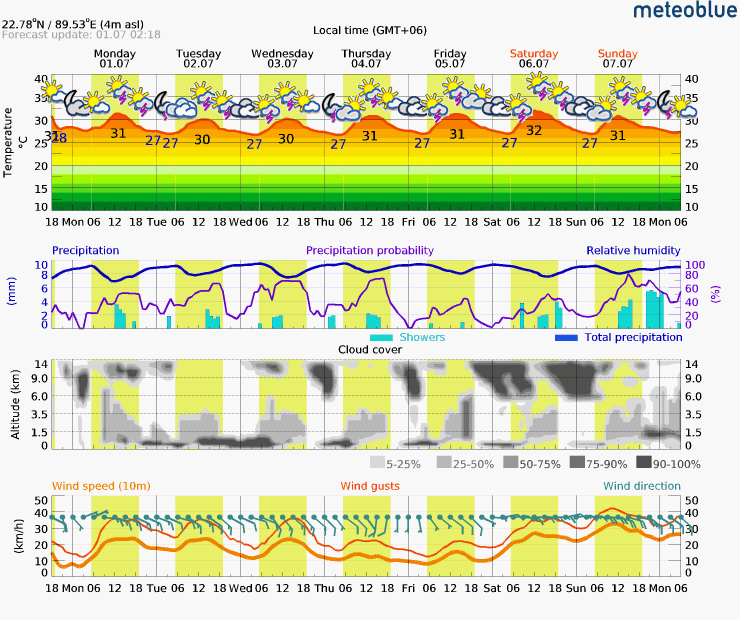 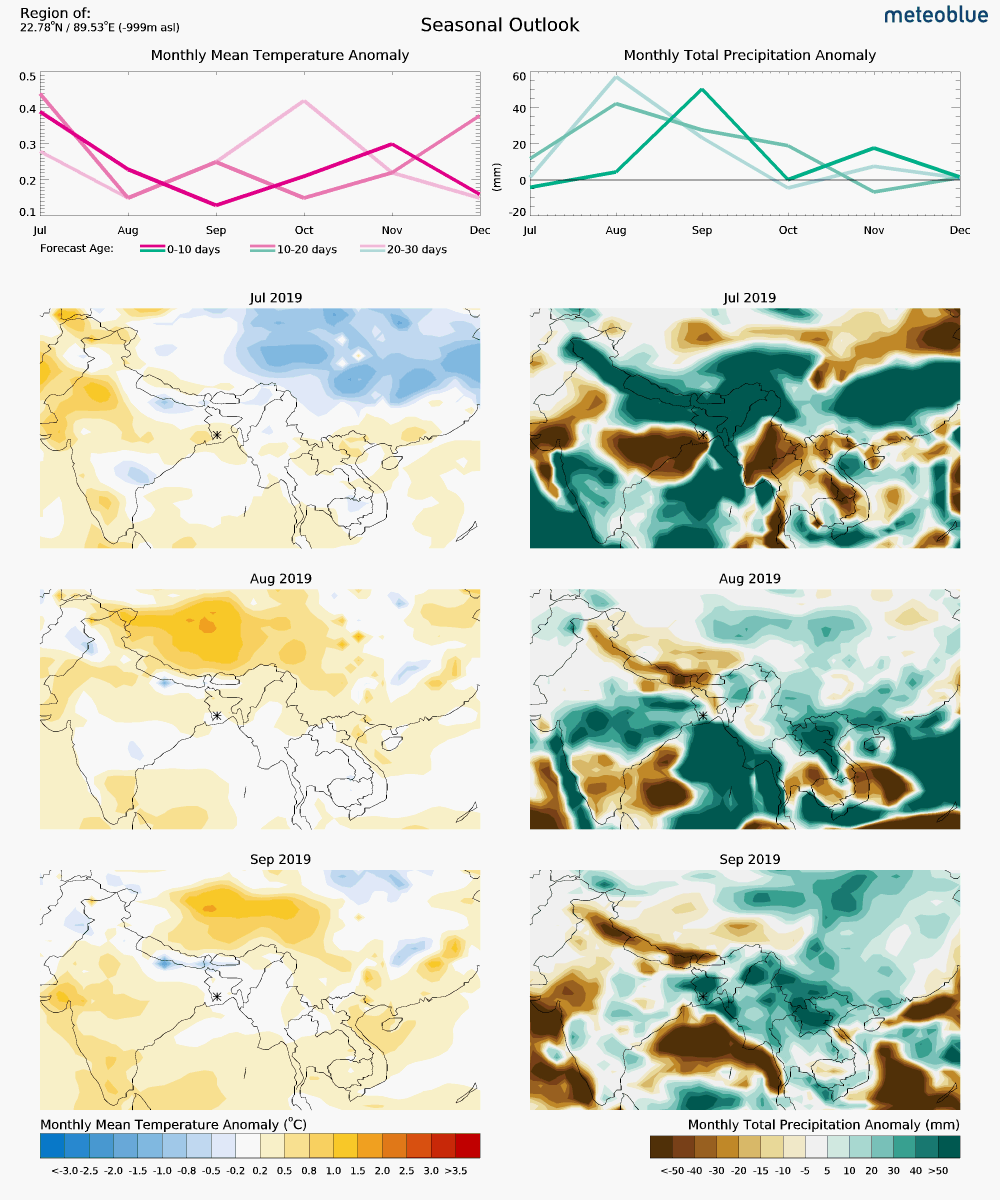 14-days
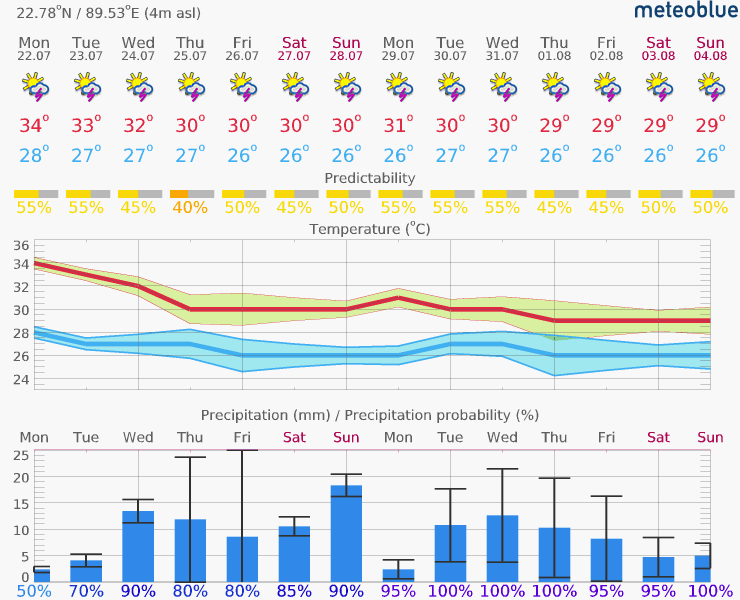 28
Source: meteoblue
Advisory services with and for farmers
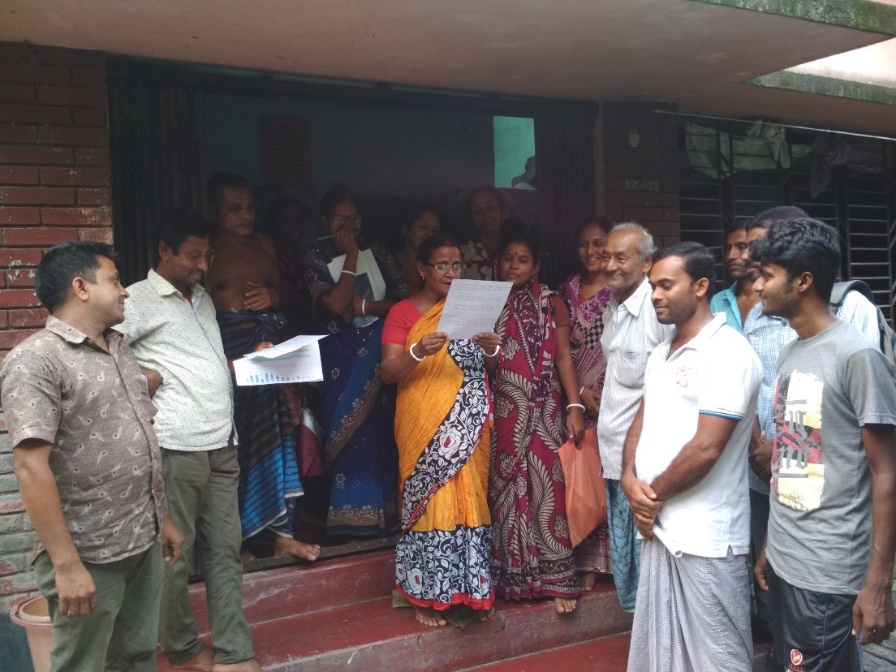 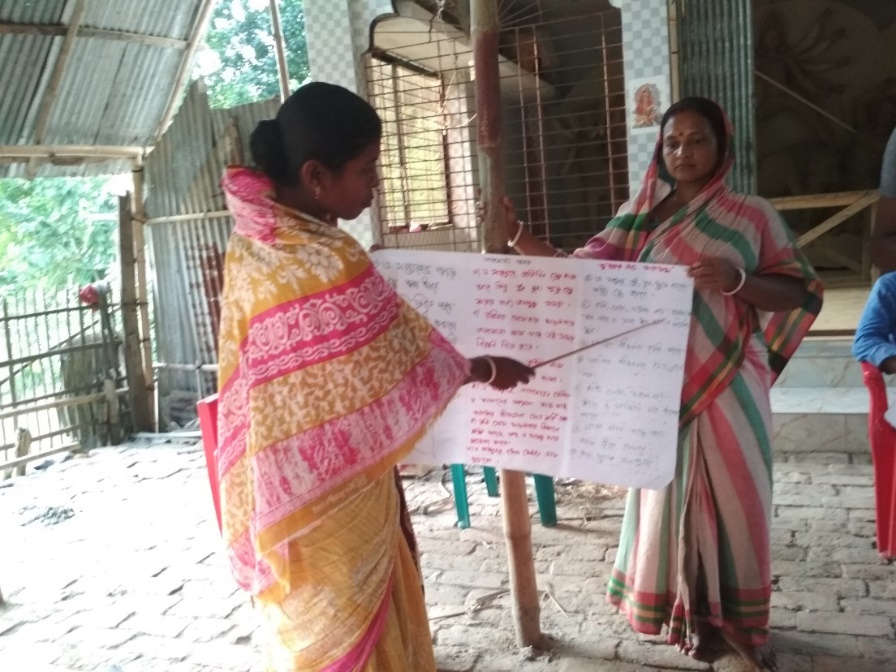 Female farmers sharing weekly agricultural advice and information that was developed by themselves
Weekly session with three tasks:
 1st 30 min feedback session
2nd 30 min forecasts sharing and discussion
3rd 30 min preparation of weekly advice for farmers
29
Evaluation –outcomes
Facebook groups (feedback)
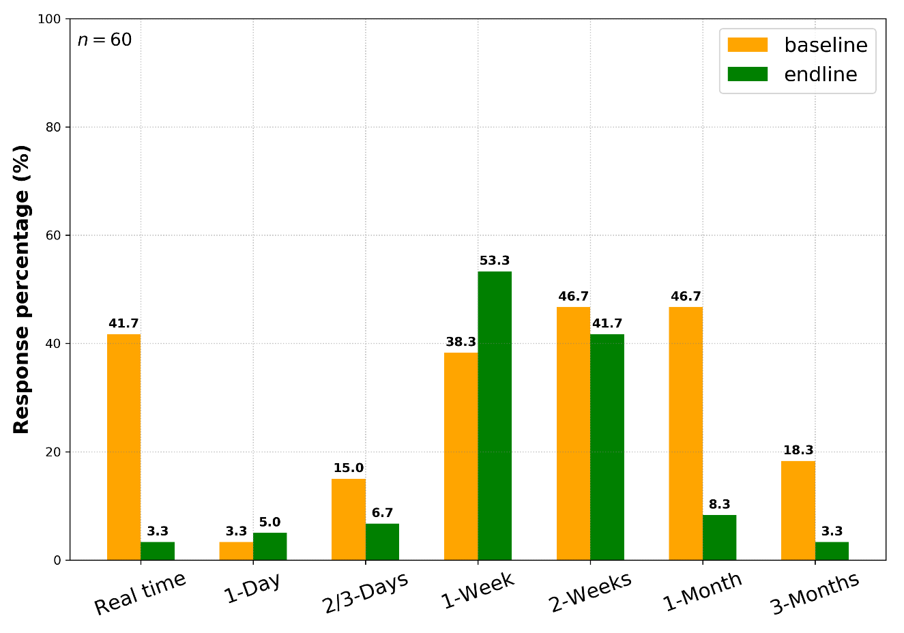 Time in advance
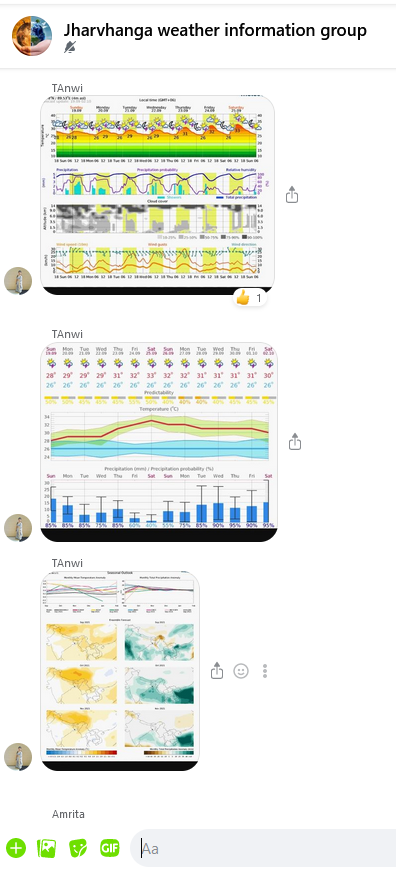 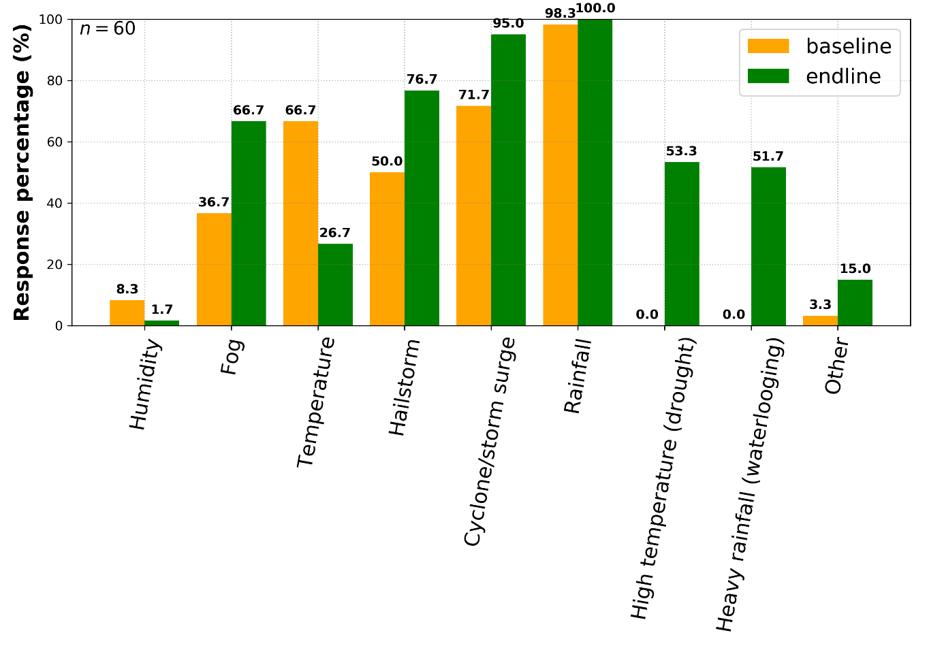 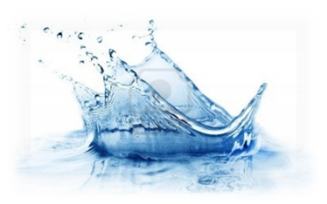 Information 
needs
30
[Speaker Notes: We are currently on the evaluation phace, and we are already receiving the first outputs..

We have facebook groups where besides provide forecast information, farmers could also provide their feedback in real time..

Plots (right): baseline and now they include the endline.

Farmers are more knowledgable to select the advance time that they want to have information.

- Information needs include more parameters, mainly because the farmers know which indicator is crucial for each period and cultivation  phase.]
Integration
Ability to capture forecast: poor  implications

Build farmers’ capacity on forecast uncertainties

Potential benefits of skilful forecasts (subsidies, boost entrepreneurship,..)

Improve forecasting using ground observations (local patterns challenging to capture) + Indigenous knowledge
31
[Speaker Notes: Implications:
- More water in less time (water stress, management,...)]
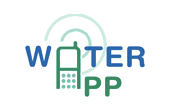 WATERAPPScale
2021-2023
scale
Aim
upscale WATERAPPS water and climate information services for sustainable food production in peri-urban delta areas in Bangladesh
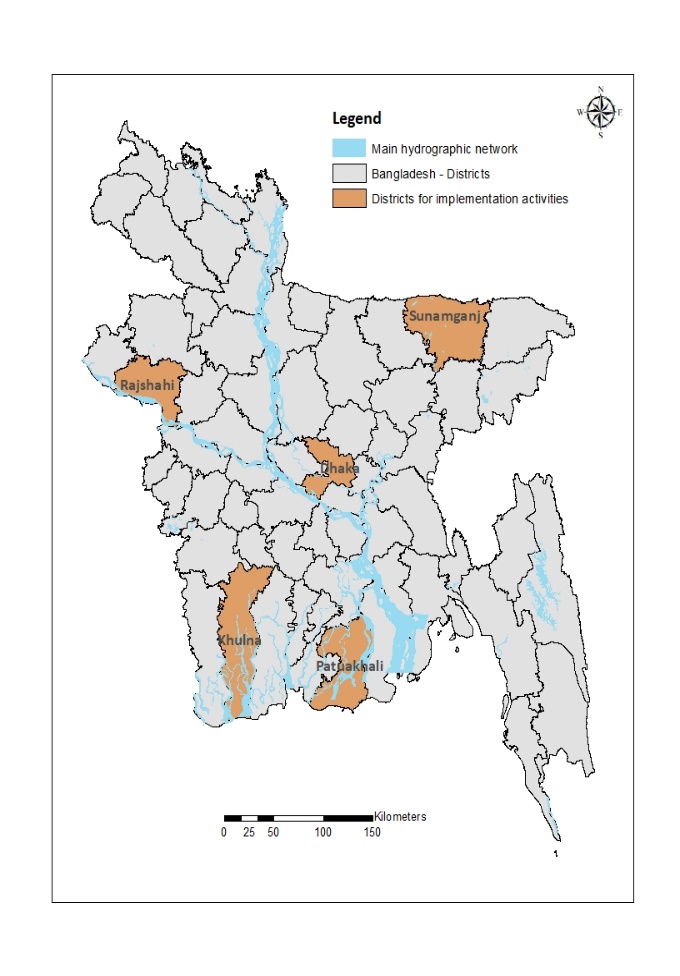 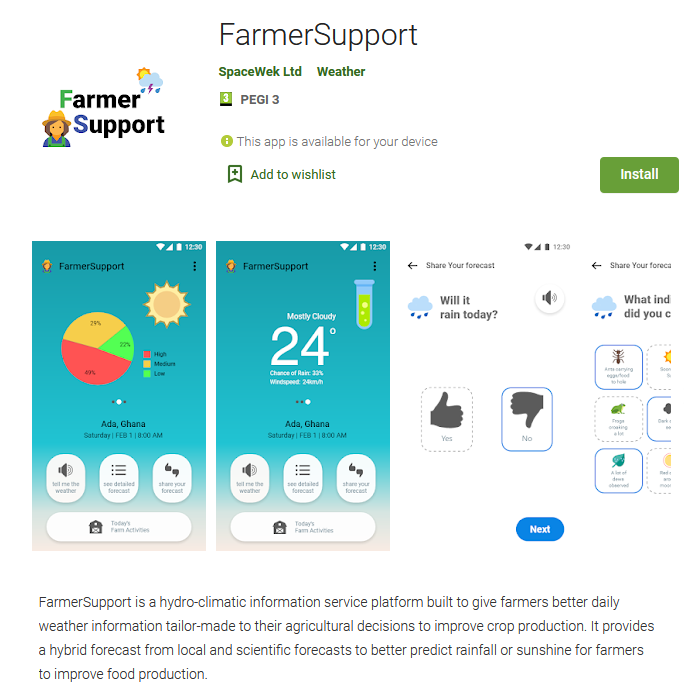 Sources:
Fsapp on Google Store
Fsapp story – field implementation
32
[Speaker Notes: WATERAPPSscale aims to bridge the gap between existing national weather and climate services and the local needs by upscaling the work of the WATERAPPS throughout Bangladesh. The WATERAPPS research showed that combining scientific with local farmer’s forecast knowledge and co-producing forecasts information results in improved climate and weather information services and has multiple advantages. The main one is the initiation of a learning process, both with information service producers and farmers which improves the quality of the provisioned services. The Bangladesh Delta Plan 2100 Knowledge Agenda prioritizes climate and weather information services in the framework of adaptation to climate change. WATERAPPSscale addresses this challenge by upscaling the WATERAPPS activities following the ‘weather club’ example, to other regional farming communities in Bangladesh by:

implementing the design principles for information services that were co-produced at a local scale into 5 new locations, serving as basis for generic Bangladesh design principles and 
upscale the FarmerSupport app (section 2) for use in Bangladesh to increase the resilience of local vulnerable farmers to a changing climate and unlock their farm potential.]
WAGRINNOVA
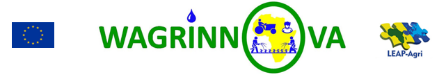 2019-2022
Aim

Co-innovations across scales to enhance sustainable intensification, resilience & food and nutritional security in water-managed agricultural systems in West Africa.
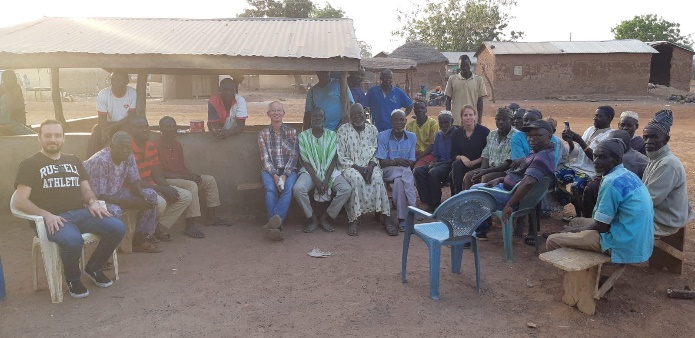 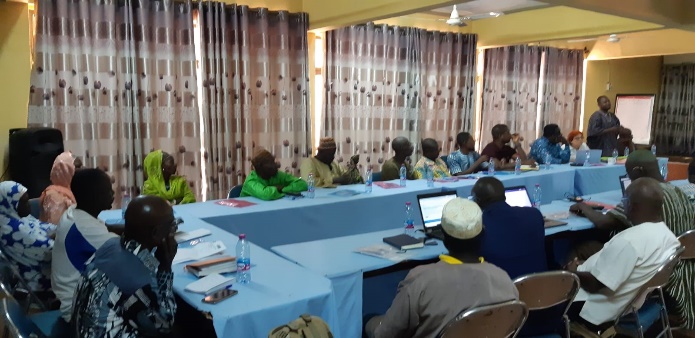 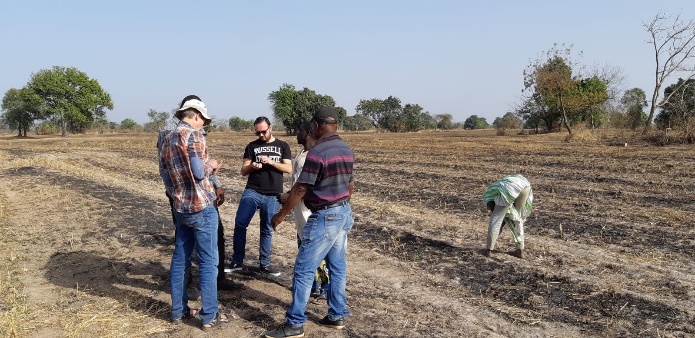 Tamale, Ghana
33
Soil moisture tool - framework
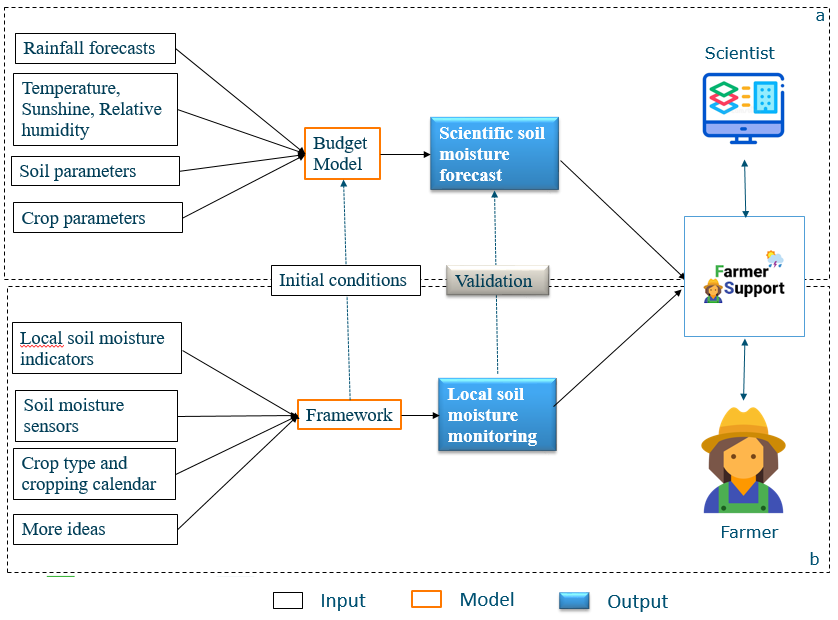 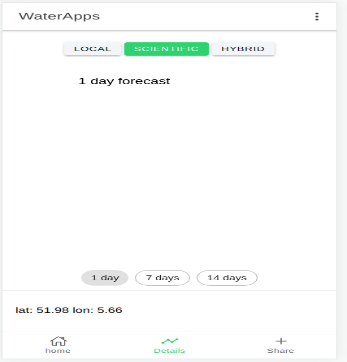 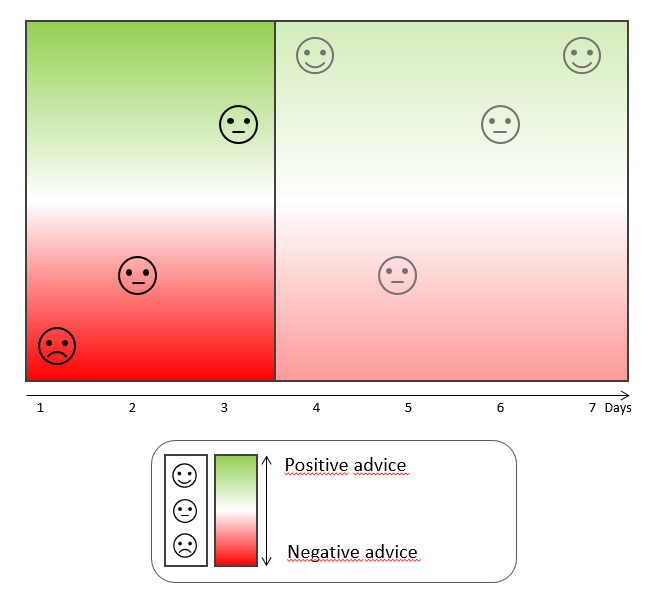 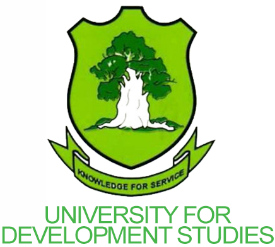 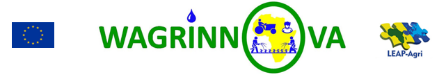 34
DROP app
DROP app outlook
APP providing Soil Moisture (SM) forecasts up to 7 days ahead
Farmers’ can provide their indigenous forecasts
Tailored to farmers’ need and specific crops in Ghana
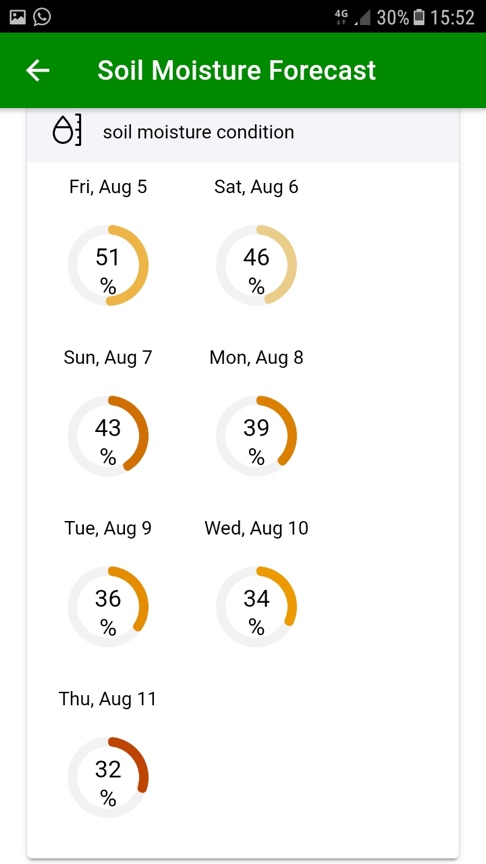 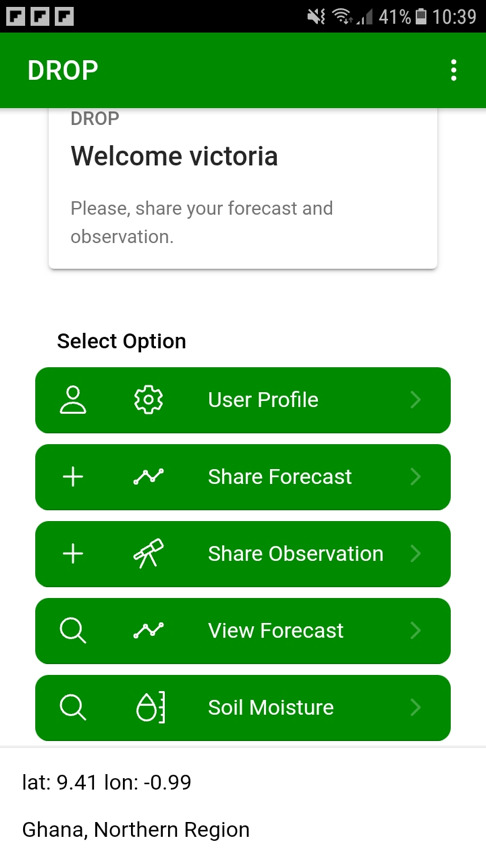 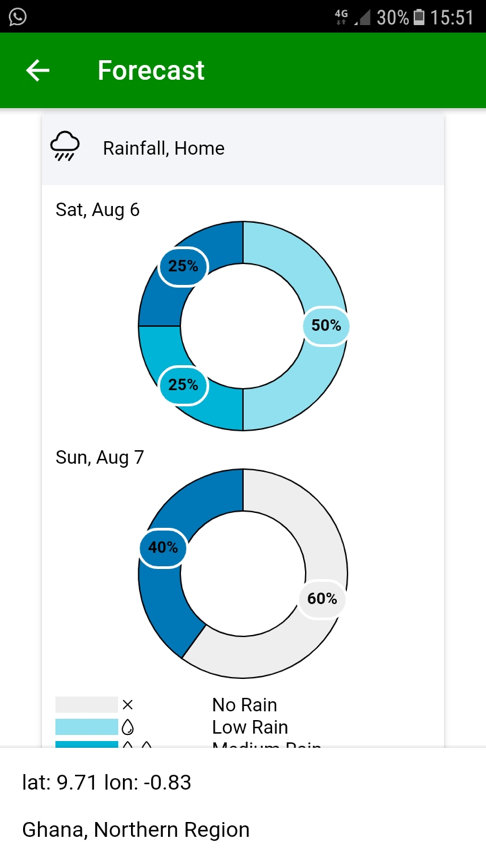 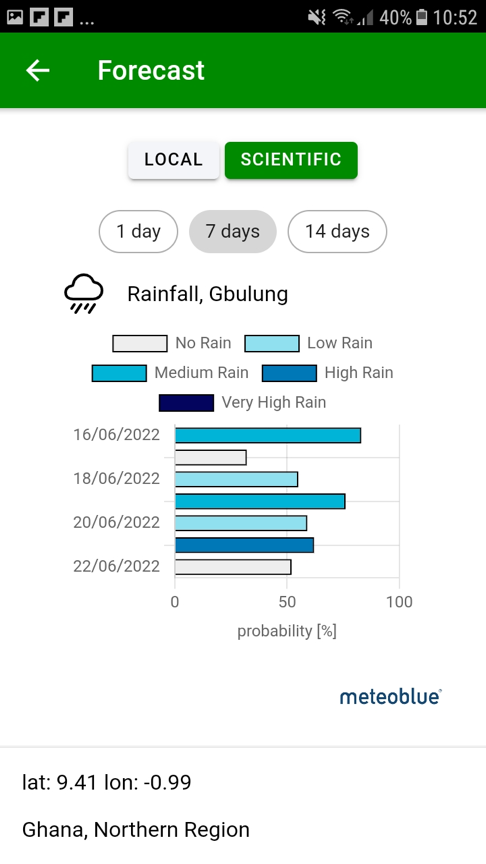 SM forecasts
Scientific forecasts
Local forecasts
Front page
35
C3S User Learning Services
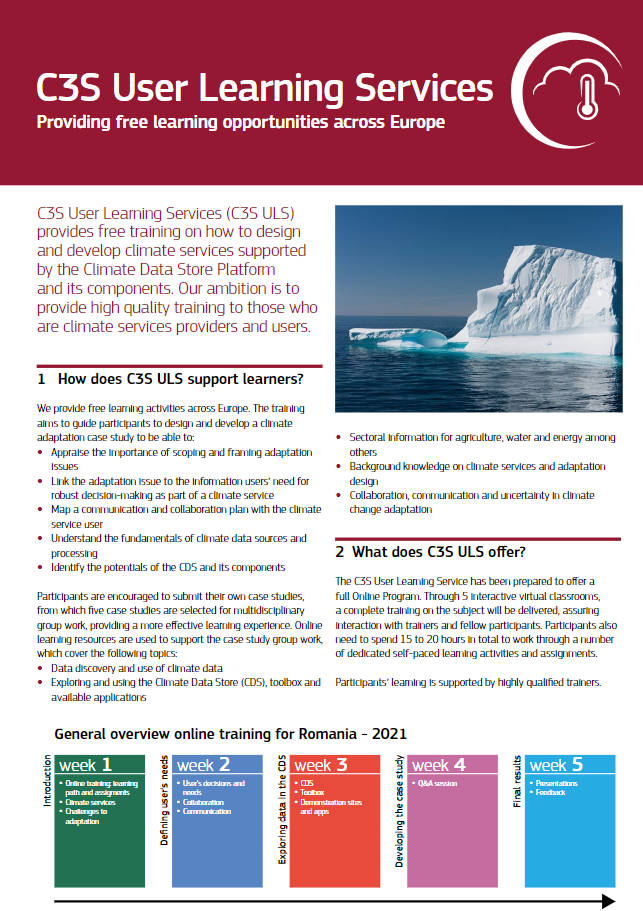 Commercial project providing free training  and educational activities on the principles of designing a climate services and use of climate data.

Independently, we are researching the principles for capacity building for tailored climate services using this commercial project as a base line.
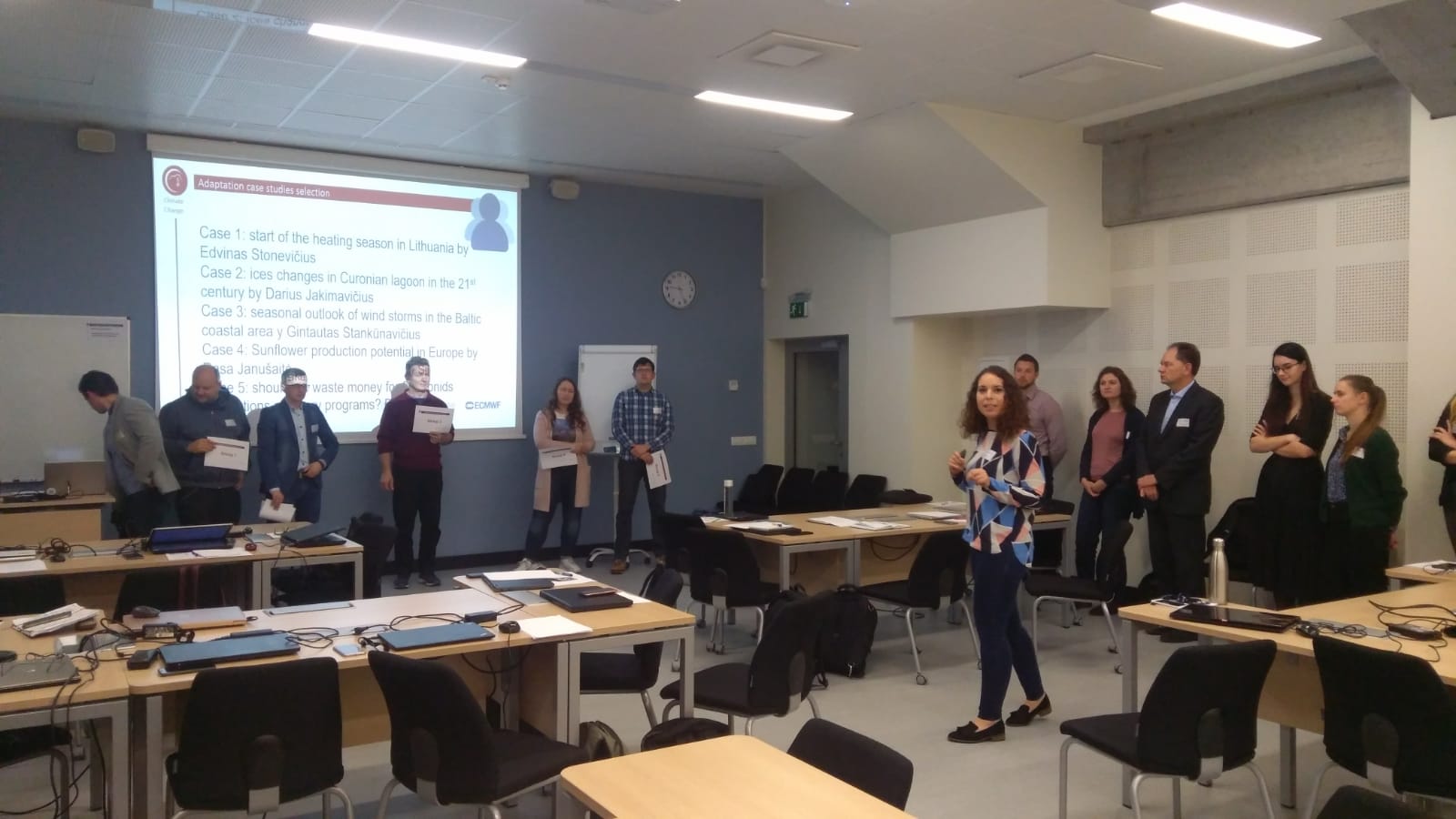 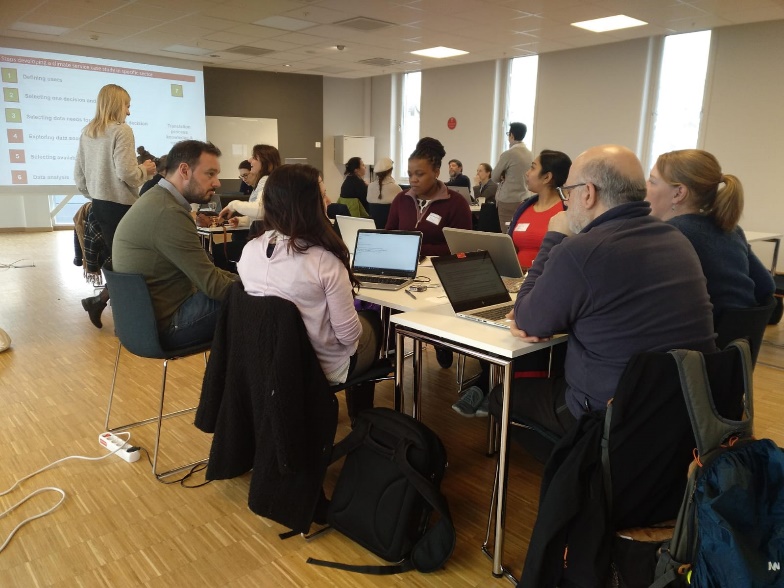 ULS training Lithuania – November 2019
ULS training Norway – March 2020
36
[Speaker Notes: We provide free training activities across Europe. The topics covered in our learning activities include:
Data discovery and use of climate data available from the Climate Data Store (including its toolbox) for climate adaptation case studies 
Sectoral applications (eg agriculture, water, energy, shipping) 
Communication of uncertainty in climate change adaptation 
Our free online training resources can be consumed anytime and anywhere through the C3S ULS portal (uls.climate.copernicus.eu).  Resources are organised in learning paths to meet specific (personalised) learning goals.

We aim to research capacity building of users, training modules, co-learning, etc.]
C3S (Copernicus Climate Change Services)
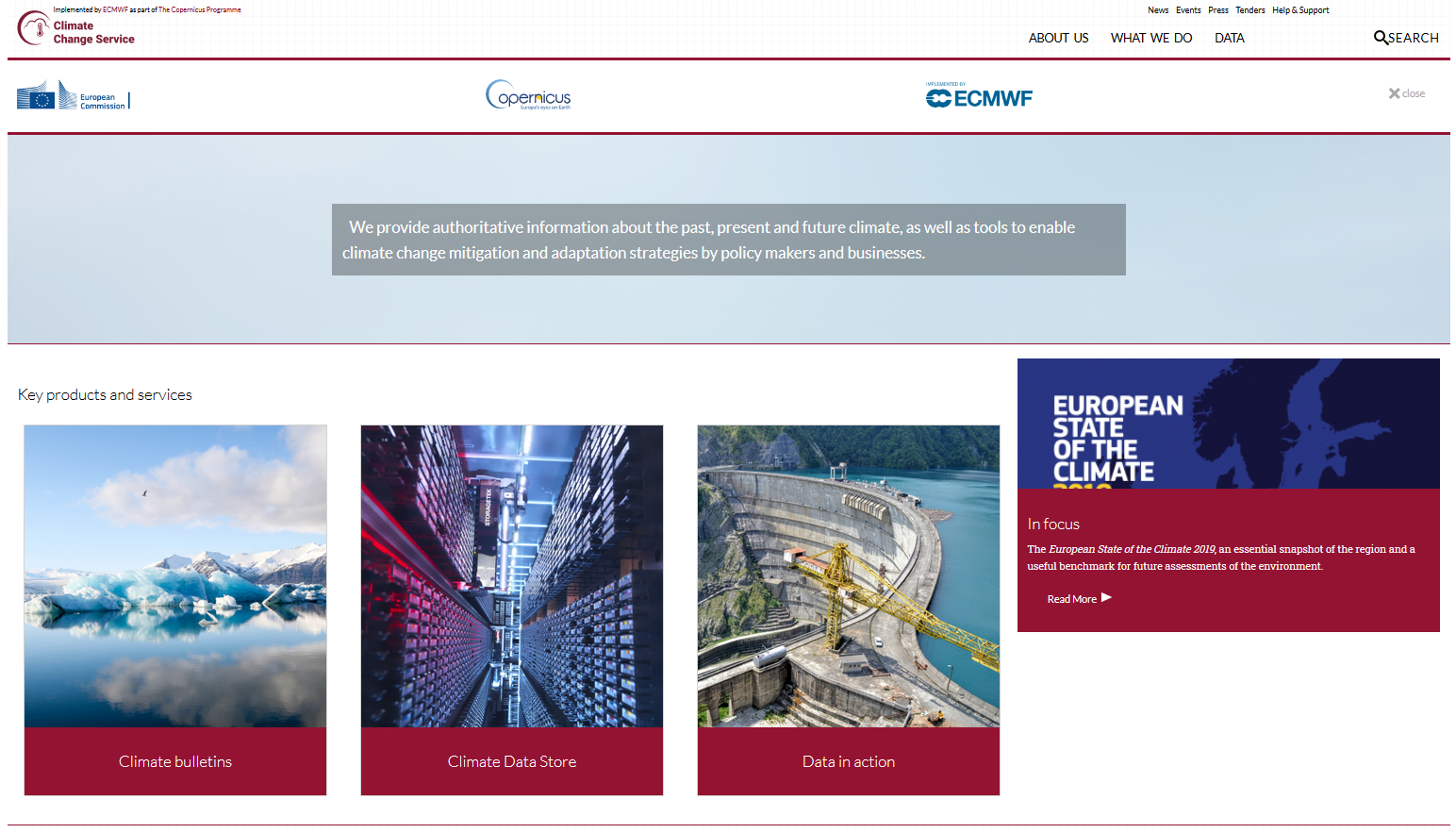 Source: https://climate.copernicus.eu/
37
Climate Data Store (CDS)
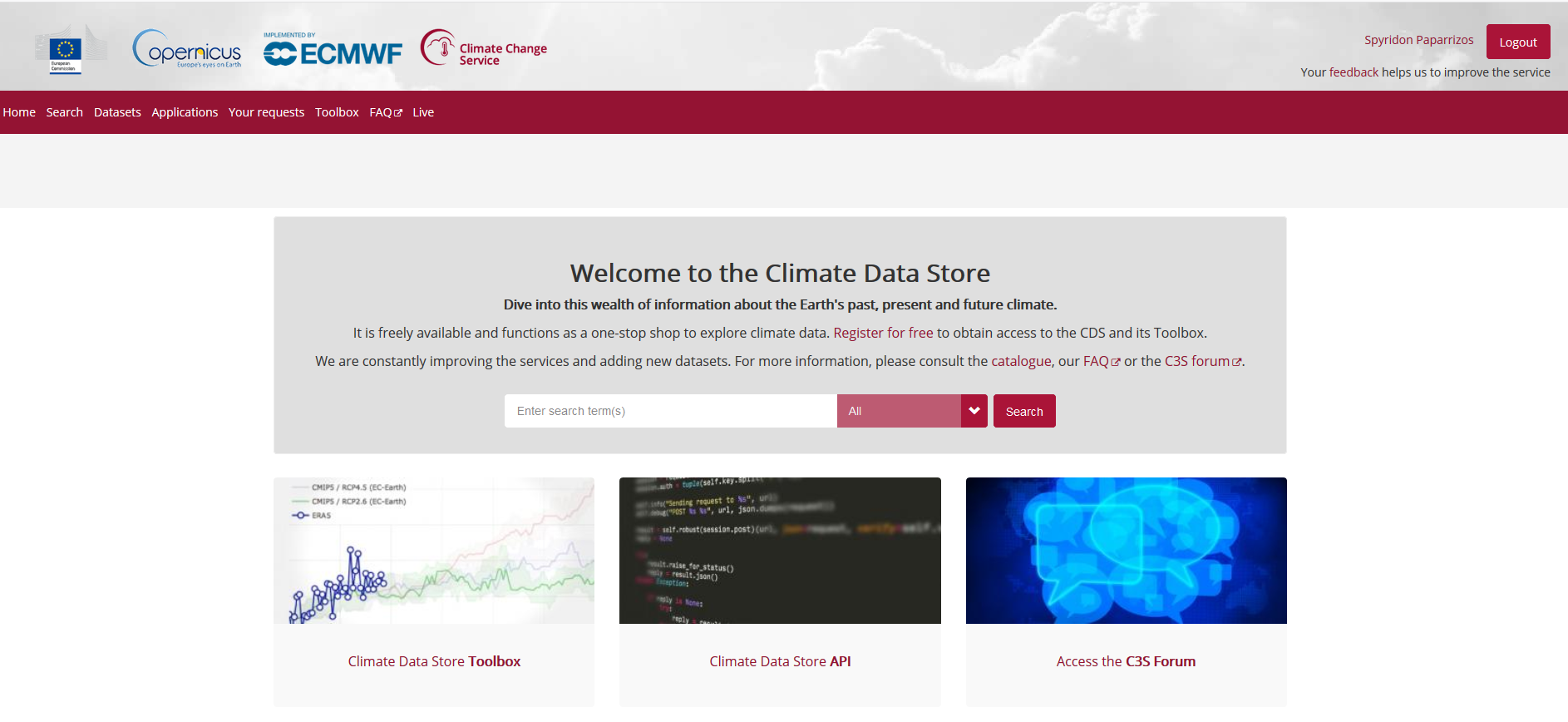 Source: https://cds.climate.copernicus.eu
38
[Speaker Notes: The C3S (Copernicus Climate Change Service)   -  Climate Data Store (CDS) is a place to find information about the climate: past, present and future. 

It provides access to a wide range of climate datasets via a searchable catalogue. 

An online toolbox is available that allows users to build workflows and applications suited to their needs.

The CDS infrastructure is designed to provide a single entry point for users to discover and process data and products from distributed data repositories. It also includes functions for managing users, product catalogues and the toolbox.]
Climate Data Store (CDS)
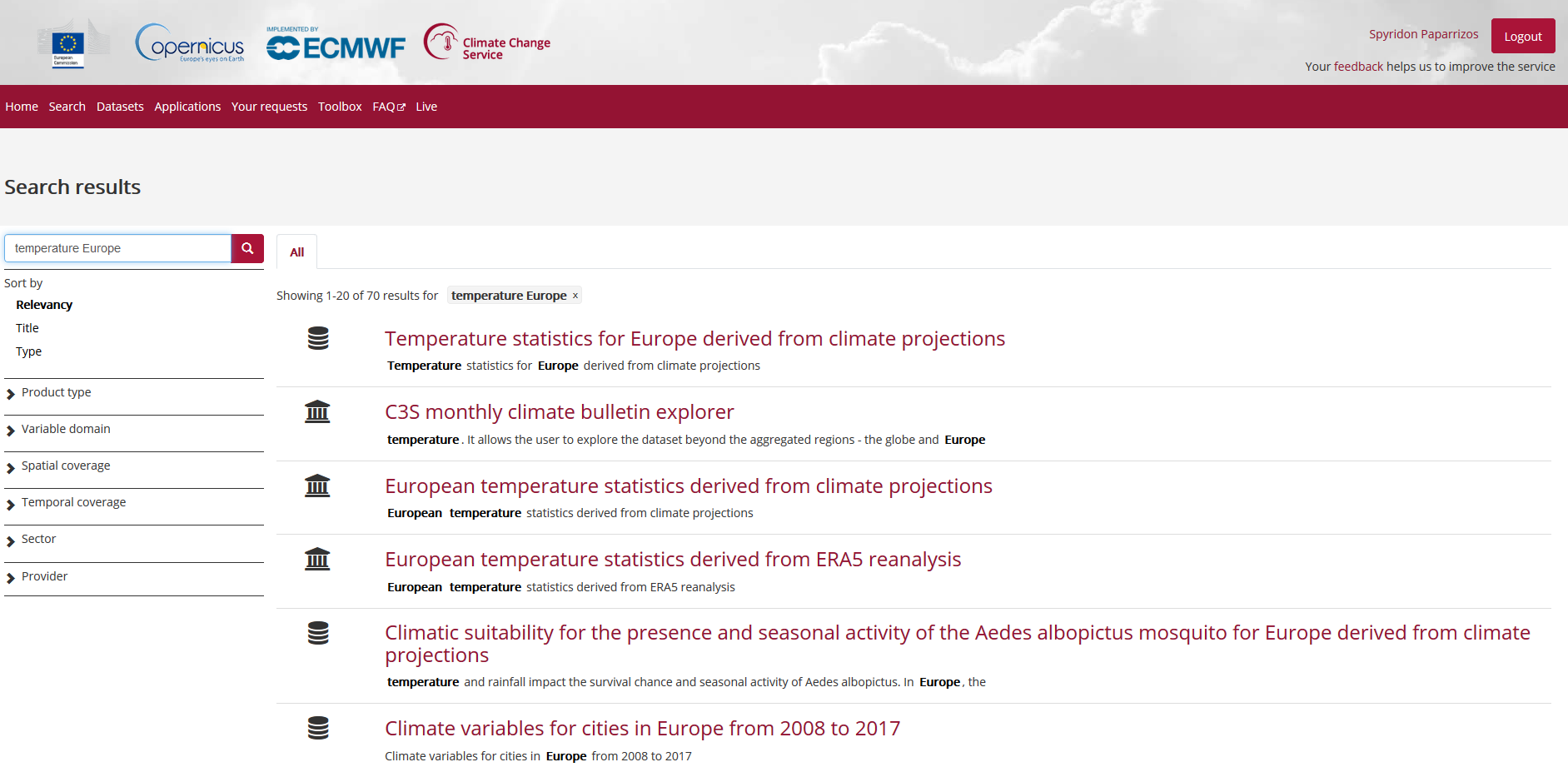 39
[Speaker Notes: Data search using KeyWords + Relevancy criteria such as :

Product type (climate indices, clim. Projections, reanalysis, in-situ observations, satellite, seasonla forecasts)
Variable domain (land, ocean, atmospheric variables)
Spatial coverage (Europe, Global)
Temporal coverage (past, present, future)
Sector (Water, Agriculture, Health, ...)
Provider (ECMWF, EUMETSAT, other related providers...)]
Example of datasets: ERA5
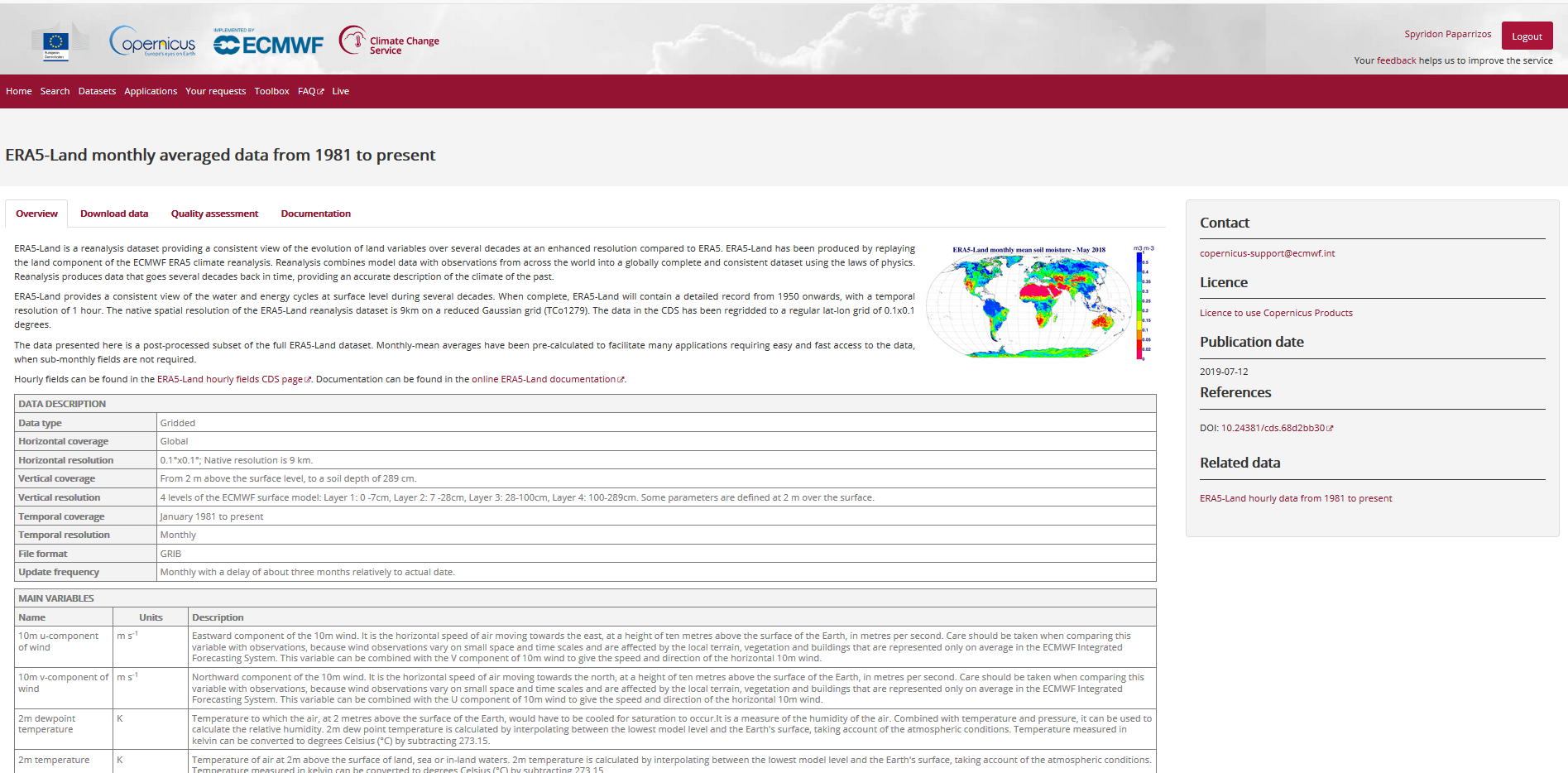 40
[Speaker Notes: ERA5 re-analysis dataset

Comprehensive overview with dataset and variables’ description
Spatial and temporal resolution + file format (GRIB, we usually work in netcdf)]
Example of datasets: ERA5
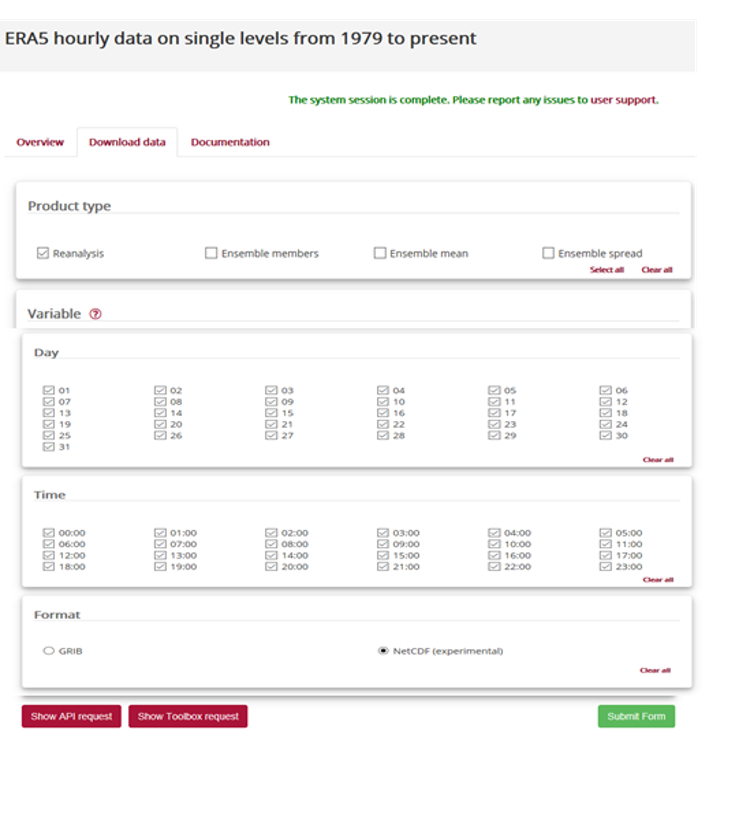 Product type
Variable (categorization)
Period (Year, month, time)
Geographical area (extend)
Format 
Easy retrieval
More info about ERA5: ERA5 – ECMWF website
41
CDS Toolbox
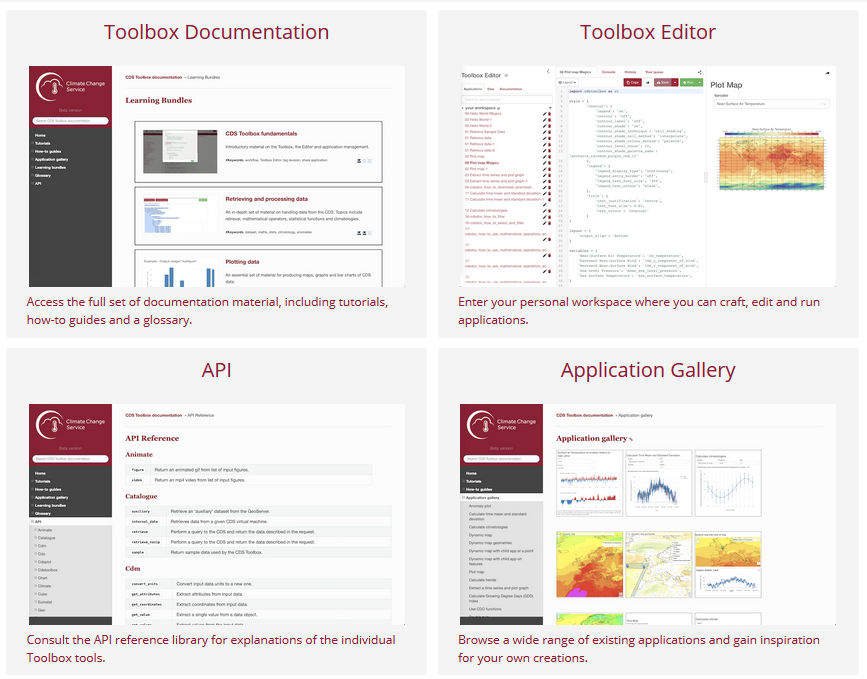 42
[Speaker Notes: If you go to the toolbox within the Climate Data Store, you will get something like this. 

Documentation that would guide you effectively through the CDS Toolbox, tutorials, how-to-guides, etc
API Reference in case you want to call functions on your server to request data (that they will subsequently be shown and automatically updated)]
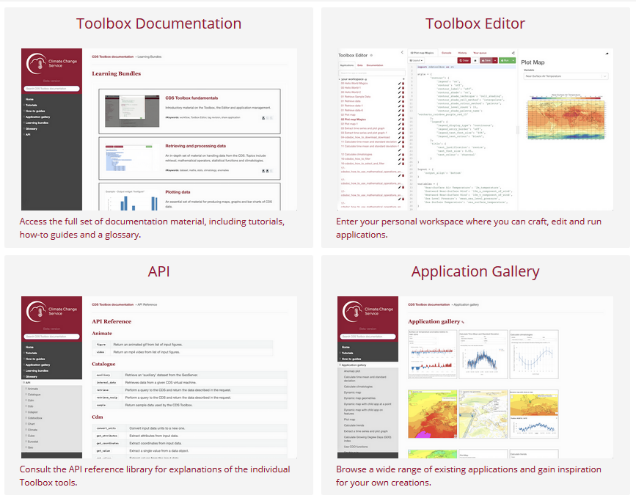 CDS Toolbox – Toolbox editor
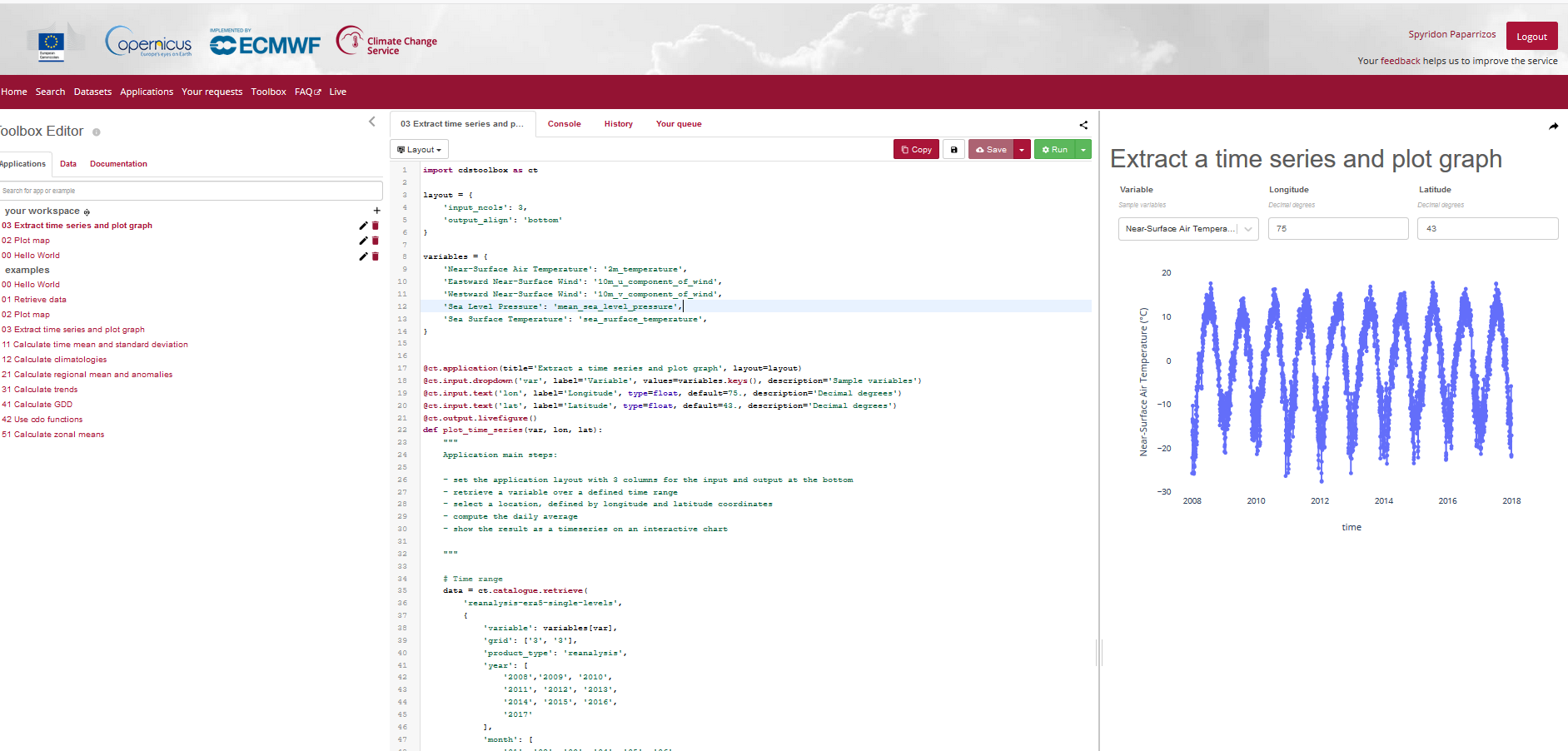 43
[Speaker Notes: Toolbox editor to make your own (online) scripts]
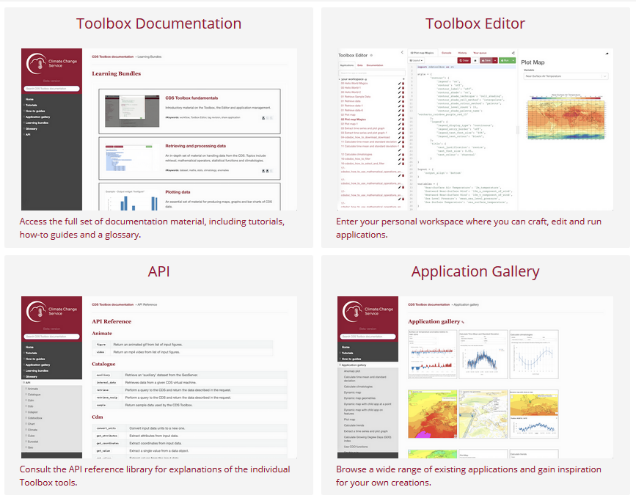 CDS Toolbox – Toolbox editor
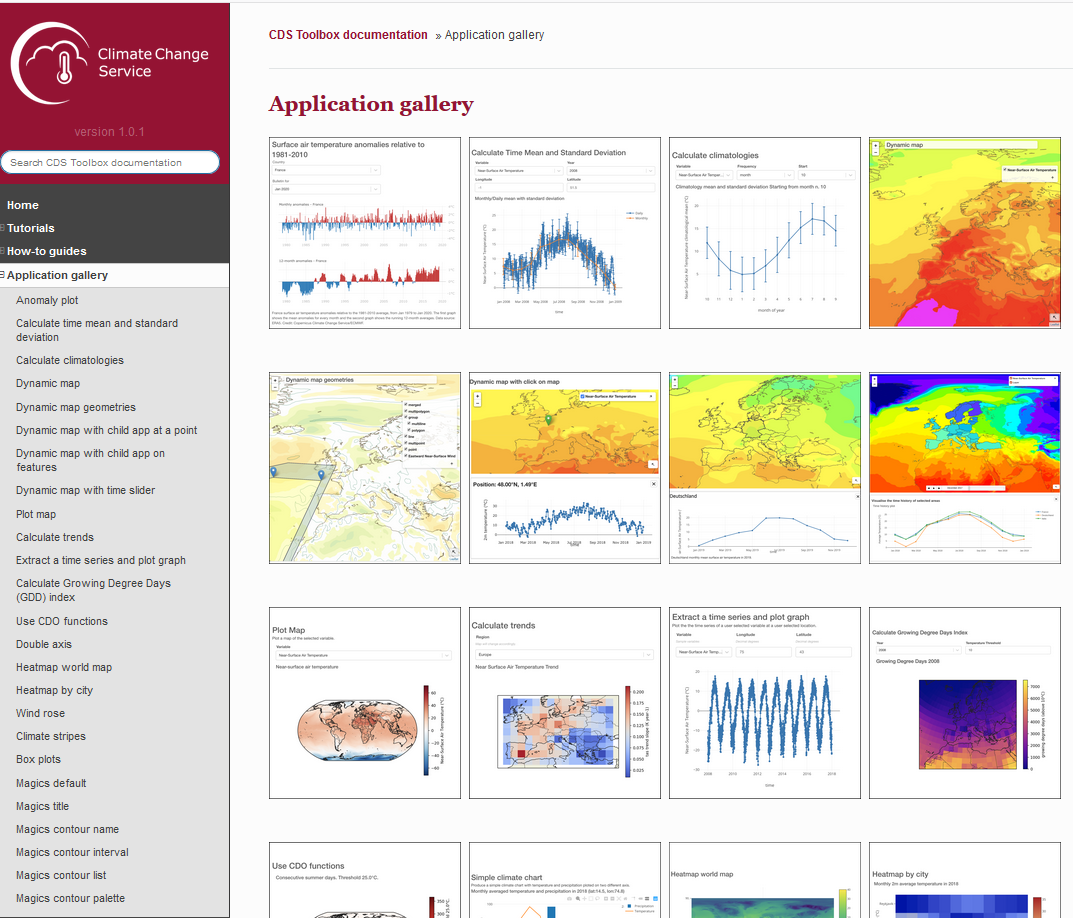 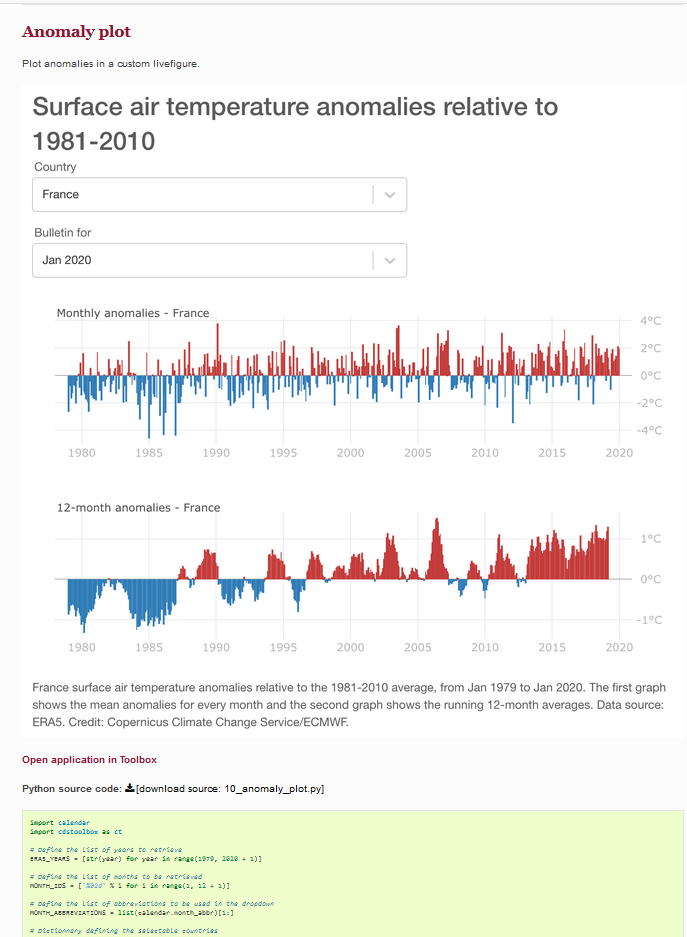 44
[Speaker Notes: Toolbox editor to make your own (online) scripts]
Exercise
1 -2 hrs
- Choose a WCI service of your preference (mainly around Greece or SEE), and construct the table that is provided on the following slide. 

-  Work on the service according to what we have done last and this week and answer the following questions:
- Provide some identification (your name, affiliation, student data, etc)
- Provide a general description of the service we are debating (max 250 words)
- What are the main users of the service?
- What are the actions/decisions the services support?
- Type of data sources used?
- How the service describes the design process USER ENGAGEMENT of the WCIS between the users and developers? Use one of the 4 categories
(deadline:  Παρασκευή 23 Δεκεμβρίου 2022) -> spyros.paparrizos@wur.nl
MAX 1 PDF page – GR or EN!
45
[Service name]
46
Thank you!Dank U!Ευχαριστώ!
Wageningen University, 
The Netherlands
47
CSA Bangla
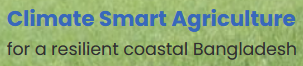 The aim of the project is to create a research institute for Climate Smart Agriculture with a new Master and different related research lines:

Opportunities for the use of Climate Information Services by farmers in forecasting plant disease in coastal Bangladesh

Engaging women in climate information services to address and overcome the gap in access and information 

Salt intrusion management and modeling

Etc.
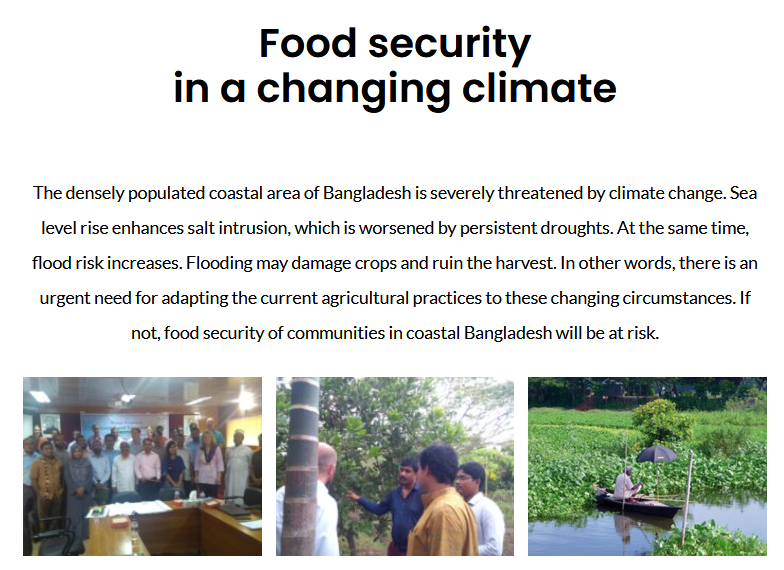 coastal Bangladesh
48